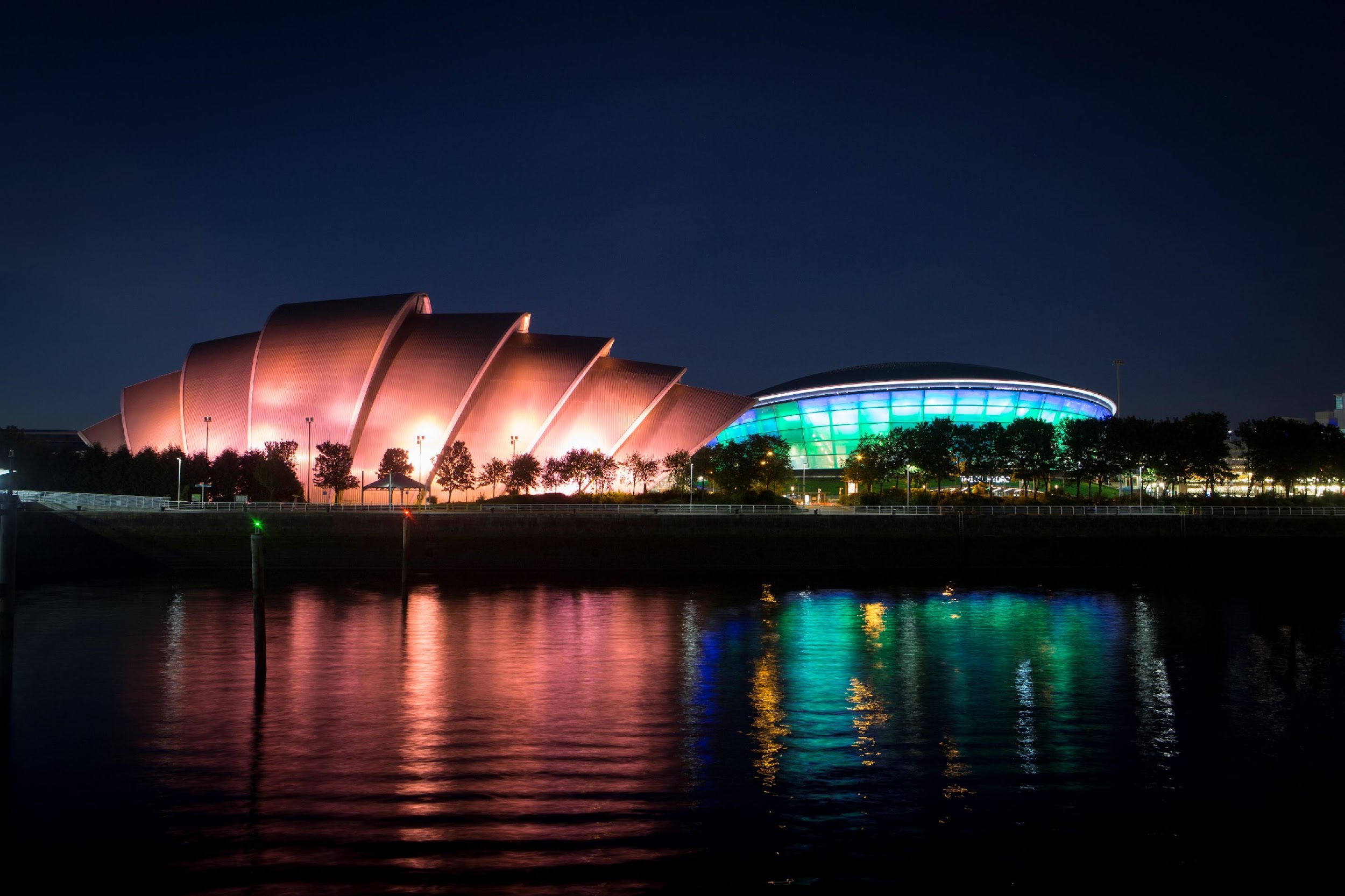 Welcome to the
NHS Scotland 
Event 2024
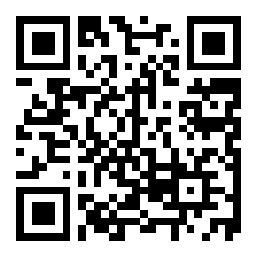 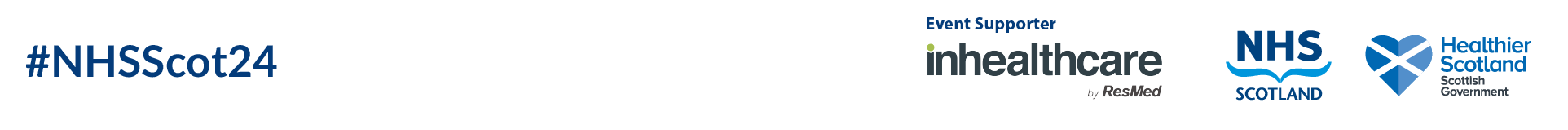 Future of Service DeliveryThinking Differently: Care in the Digital Age
We already live in the digital age.  There is no part of the health & social care system that does not already rely on digital & data to function – but we are still barely scratching the surface in terms of public/patient access/interactions through digital or in using digital & data to drive system and/or behavioural change.
Key Points
Digital is not a ‘thing’, but rather a way of ‘doing things’: requires rethinking how to use new capabilities to improve how services are delivered.  This includes being open to re-examining our entire way of ‘doing things’.
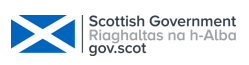 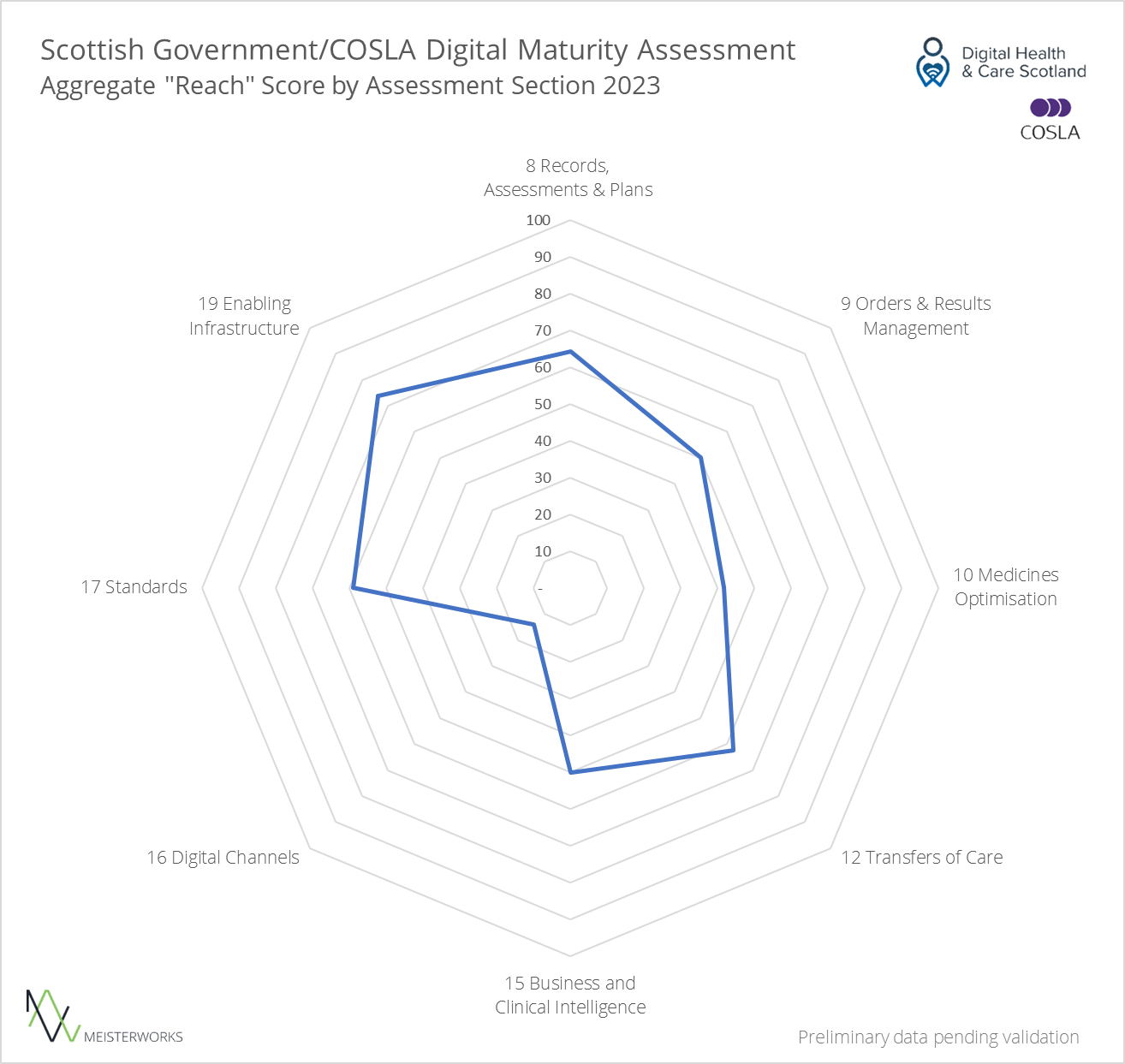 Digital practices do not yet fully permeate the Scottish health and care landscape
4
[Speaker Notes: Analysis of those parts of the assessment concerned with adoption for certain key metrics* shows that the nation is currently ‘mid-journey’ towards digital maturity. 
Topics around digital channels scored particularly low; further investigation into causes may be warranted to ensure digital skills/confidence amongst citizens is appropriately supported. 

* Digital health records, structured data, medicines administration logs, digital care handovers, adoption of digital channels, use of service user IDs, WiFi availability, amongst others.]
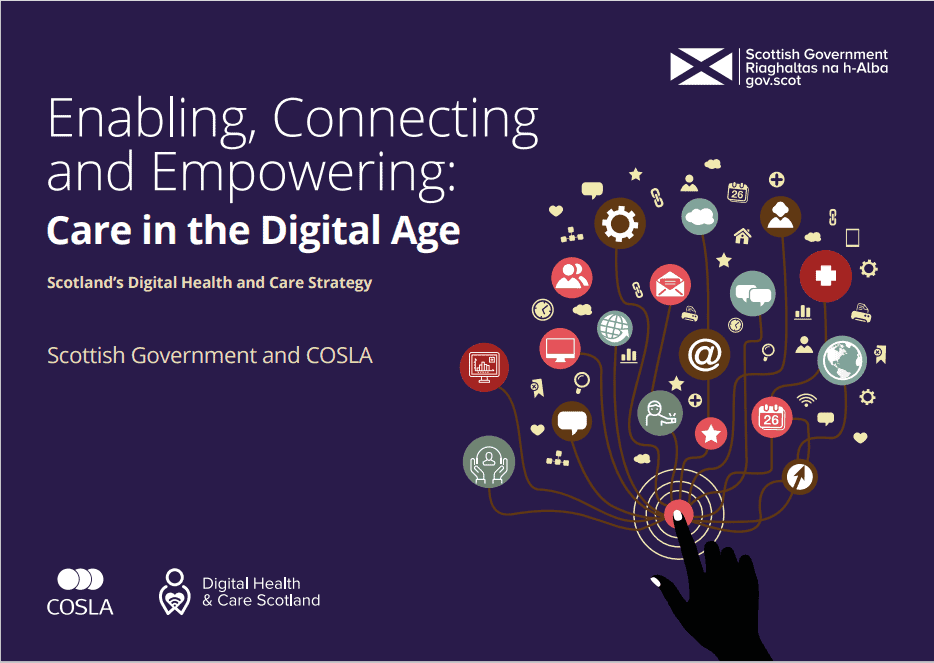 Our Vision: 'To improve the care and wellbeing of people in Scotland by making best use of digital technologies in the design and delivery of services.'
Aim 1: Citizens have access to, and greater control over, their own health and care data – as well as access to the digital information, tools and services they need to help maintain and improve their health and wellbeing.

Aim 2: Health and care services are built on people-centred, safe, secure and ethical digital foundations which allow staff to record, access and share relevant information across the health and care system, and feel confident in their use of digital technology, in order to improve the delivery of care.

Aim 3: Health and care planners, researchers and innovators have secure access to the data they need in order to increase the efficiency of our health and care systems, and develop new and improved ways of working.
[Speaker Notes: Underpinning our vision, our three aims are:
1 – Citizens have access to, and grater control over, their own health and care data – as well as access to the digital information, tools and services they need to help maintain ad improve their health and wellbeing.

2 – Health and care services are built On people-centred, safe, secure and ethical digital foundations which allow staff to record, access and share relevant information across the health and care system, and feel confident in their use of digital technology, in order to improve the delivery of care.

3 – health and care planners, researchers and innovators have secure access to the data they need in order to increase the efficiency of our health and care systems, and develop new and improved ways of working.

These will be delivered through 6 priority areas:]
Digitally Enabled Reform in NHS Scotland
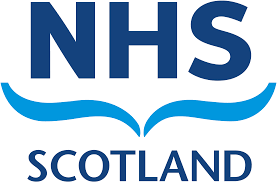 Professor Jann Gardner, BCE Lead for Digital and Co-Chair, Strategic Leadership Board for Digital & Data TransformationChief Executive, NHS Lanarkshire
6
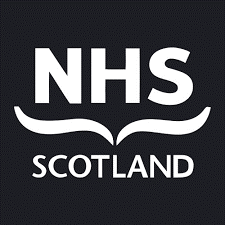 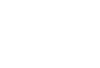 Driving Reform: Accelerating Digital Innovation
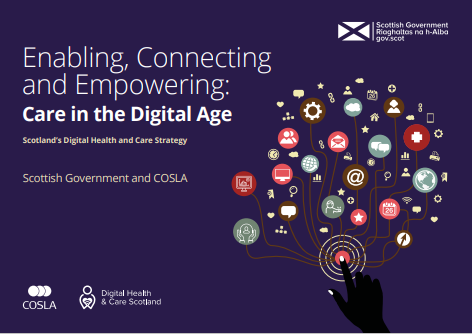 CITIZEN /PATIENT NEEDS
REFORM  VISION + AMBITION
STRATEGY + FINANCE
CLINICAL NEED + AMBITION 
BCE’S
COSLA
DIGITAL HEALTH & CARE SCOTLAND
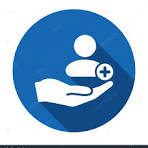 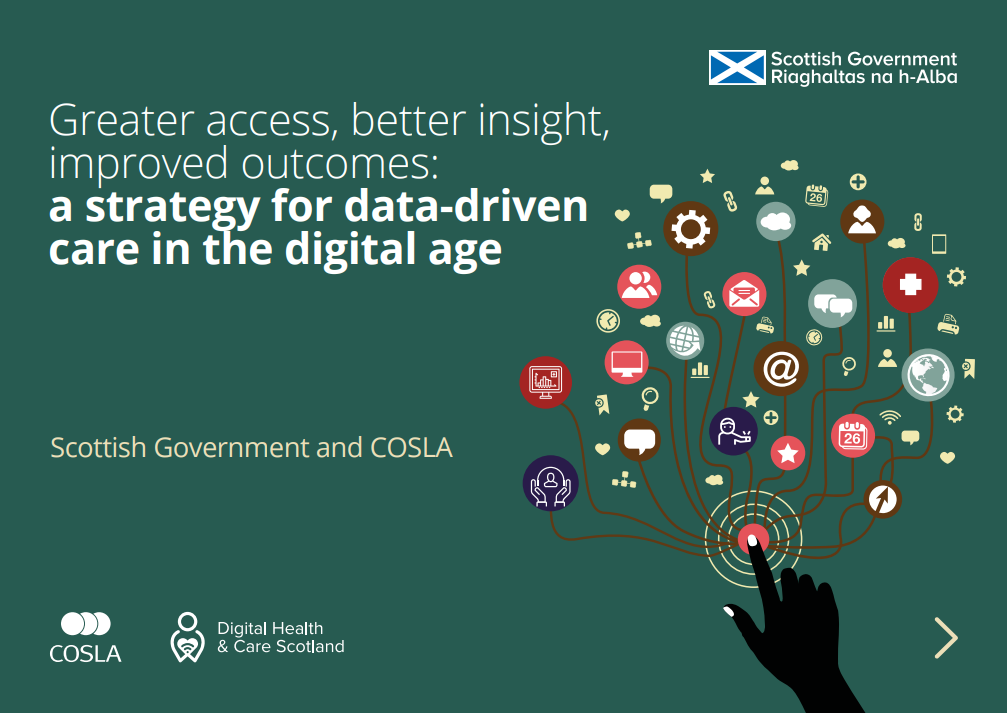 ALIGNMENT
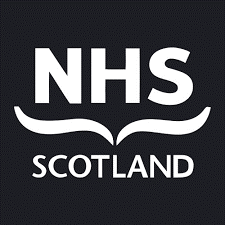 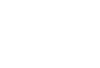 Driving Reform: Accelerating Digital Access
1
‘The Why’ - 	Drivers for Change
2
‘The What’ - Key Priorities to Enable Reform
3
‘The How’ - 	Creating the Conditions for Success
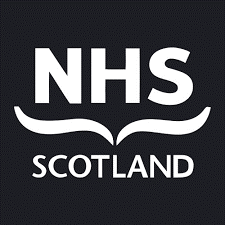 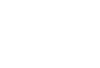 Driving Reform: Accelerating Digital Access
1
‘The Why’ - 	Drivers for Change
2
‘The What’ - Key Priorities to Enable Reform
3
‘The How’ - 	Creating the Conditions for Success
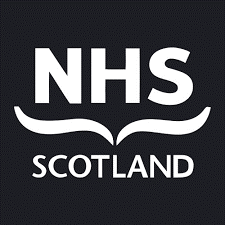 1
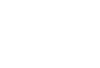 ‘The Why’ - Defining the Priority Outcomes
Vision : Enable people to live longer, healthier, fulfilling lives
Population Needs - Reduce Health Inequalities – Enable our Citizens
Managing Demand – Improving Value, Affordability + Outcomes
Reforming How We Work– Optimise capability & experience
Reforming Services – Early Intervention - Reform our model of care
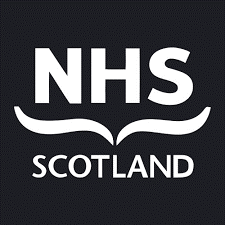 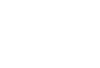 Driving Reform: Accelerating Digital Access
1
‘The Why’ - 	Drivers for Change
2
‘The What’ - Key Priorities to Enable Reform
3
‘The How’ - 	Creating the Conditions for Success
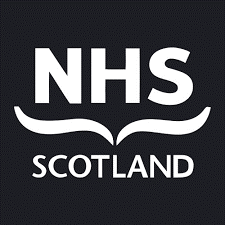 2
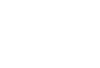 ‘The What’ - Key Priorities
Citizen Access to Health & Care Data
Nationally Cohesive systems – co-ordinated agile deployment
Support care at or closer to home
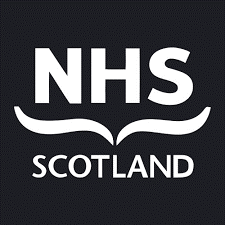 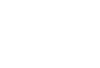 Driving Reform: Accelerating Digital Access
1
‘The Why’ - 	Drivers for Change
2
‘The What’ - Key Priorities to Enable Reform
3
‘The How’ - 	Creating the Conditions for Success
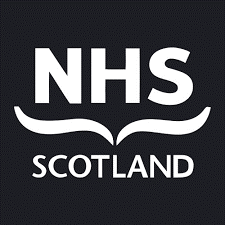 3
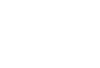 ‘The How’ – Creating the Conditions for Success
Public and Professional Access to Digital  Information & Services
Accelerate Digital Innovation Adoption – Tech + Pathways
Harness Clinical & Citizen Voice
National Collaboration + Partnerships – Once for Scotland
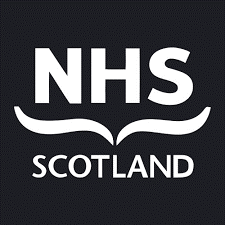 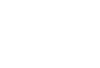 NHS Scotland Patient Journey
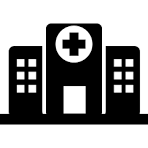 GP
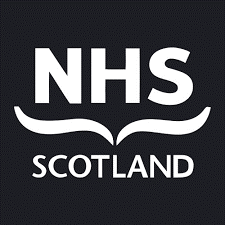 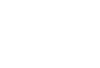 NHS Scotland Patient Journey – Challenges/Opportunities
Opportunity:
Rapid D/C + Monitoring at Home
Opportunity:
Support Monitoring + Care @ Home
GGP Access + Case Management
Extended LOS & Delayed Discharges
High USC Demand
A&E Access
Challenges
Pressure
Points +
Current
Challenges
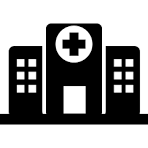 GP
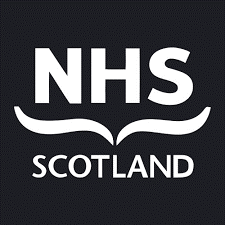 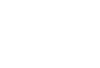 NHS Scotland Patient Journey – Challenges/Reform
Opportunity:
Rapid D/C + Monitoring at Home
Opportunity:
Support Monitoring + Care @ Home
GGP Access + Case Management
Extended LOS & Delayed Discharges
High USC Demand
A&E Access
Challenges
What do we want to change?
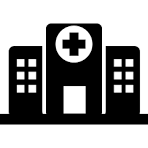 GP
Care @ Home
Performance
Outcomes
Experience
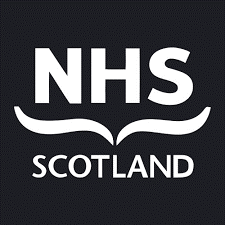 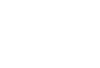 NHS Scotland Patient Journey – Challenges/Reform
Opportunity:
Rapid D/C + Monitoring at Home
Opportunity:
Support Monitoring + Care @ Home
GGP Access + Case Management
Extended LOS & Delayed Discharges
High USC Demand
A&E Access
Challenges
Key
Digital
Options
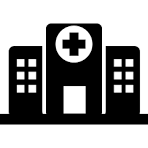 GP
NATIONAL
HUB & SPOKE
DIGITAL
INFRASTRUCTURE
FNC+PLUS
eTRIAGE
WEARABLE TECH
DIGITAL FRONT DOOR
VIRTUAL BEDS
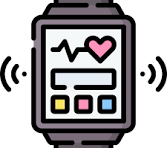 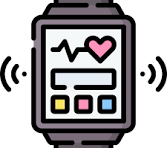 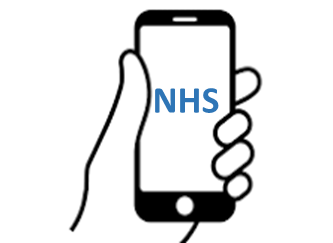 +
FNC   Plus
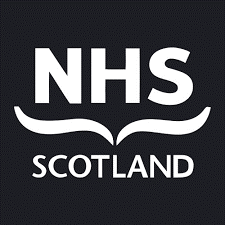 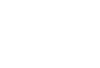 NHS Scotland Patient Journey –Reform Opportunities
AMBITION
COURAGE
PERSON CENTRED
CITIZEN EMPOWERMENT
COLLABORATION
COHESIVE DIGITAL CORE
Opportunity:
Rapid D/C + Monitoring at Home
Opportunity:
Support Monitoring + Care @ Home
Supported GP Capacity + Improved Access
Improved Discharge + Occupancy
Manageable
USC Demand
Controlled
A&E Access
Key
Digital
Options
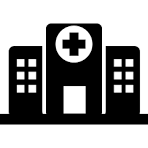 GP
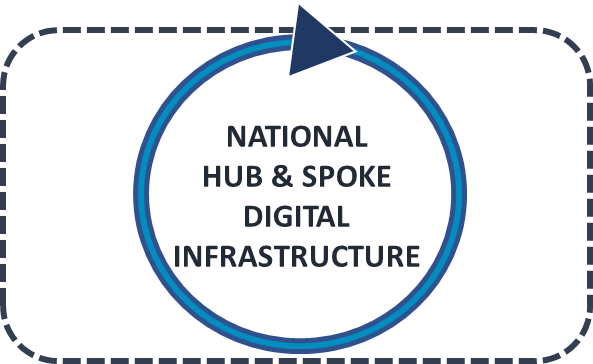 WEARABLE TECH
VIRTUAL BEDS
DIGITAL FRONT DOOR
eTRIAGE
FNC+PLUS
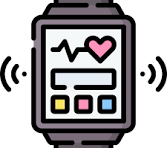 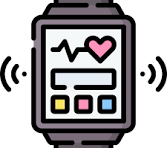 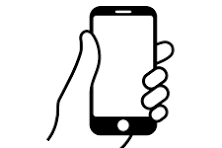 +
FNC   Plus
NHS
“The biggest part of digital transformation is changing the way we think.”
20
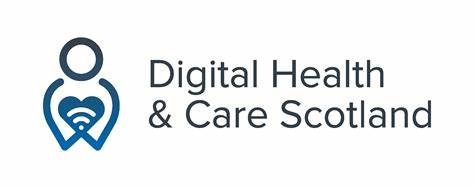 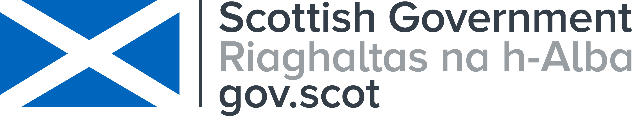 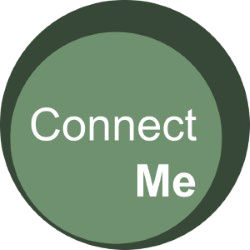 Remote Monitoring Programme
Morag Hearty 
National Remote Monitoring/Connect Me lead
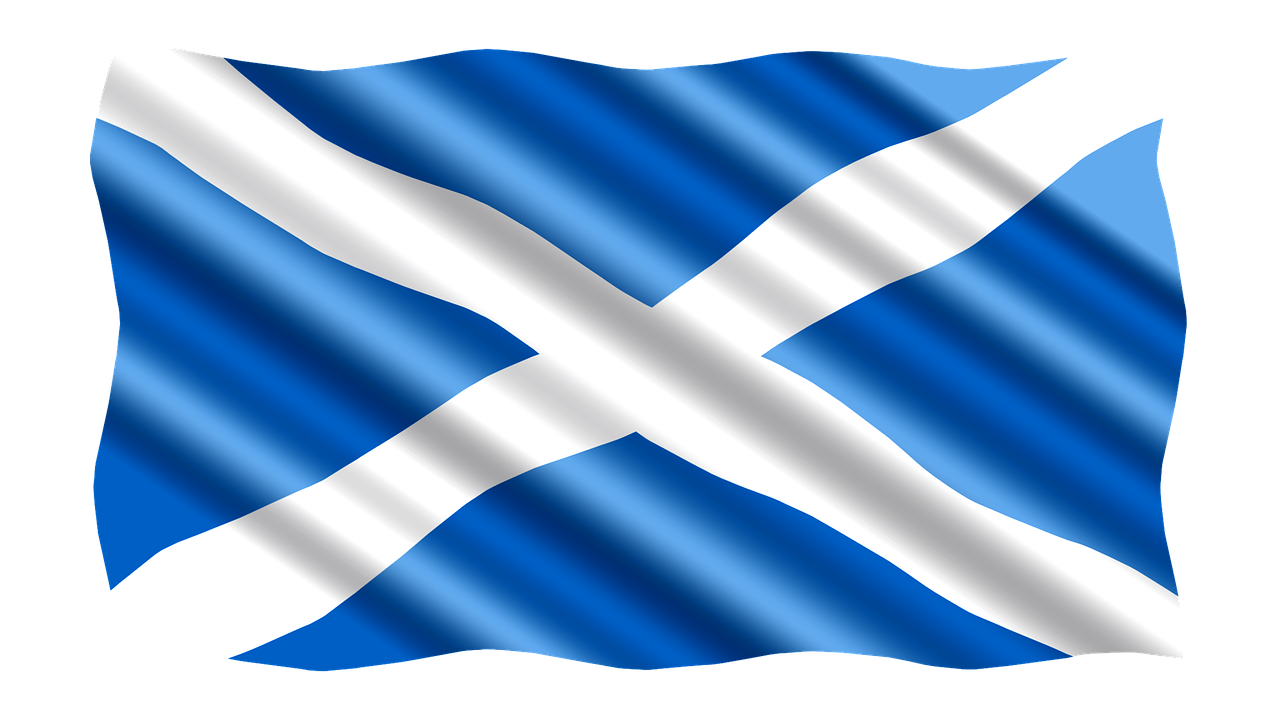 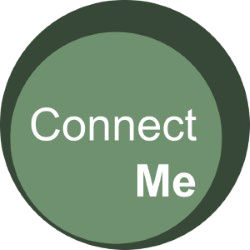 The national Blood Pressure programme
can save lives in Scotland
[Speaker Notes: Start with a bang-]
The story so far….
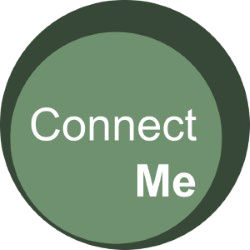 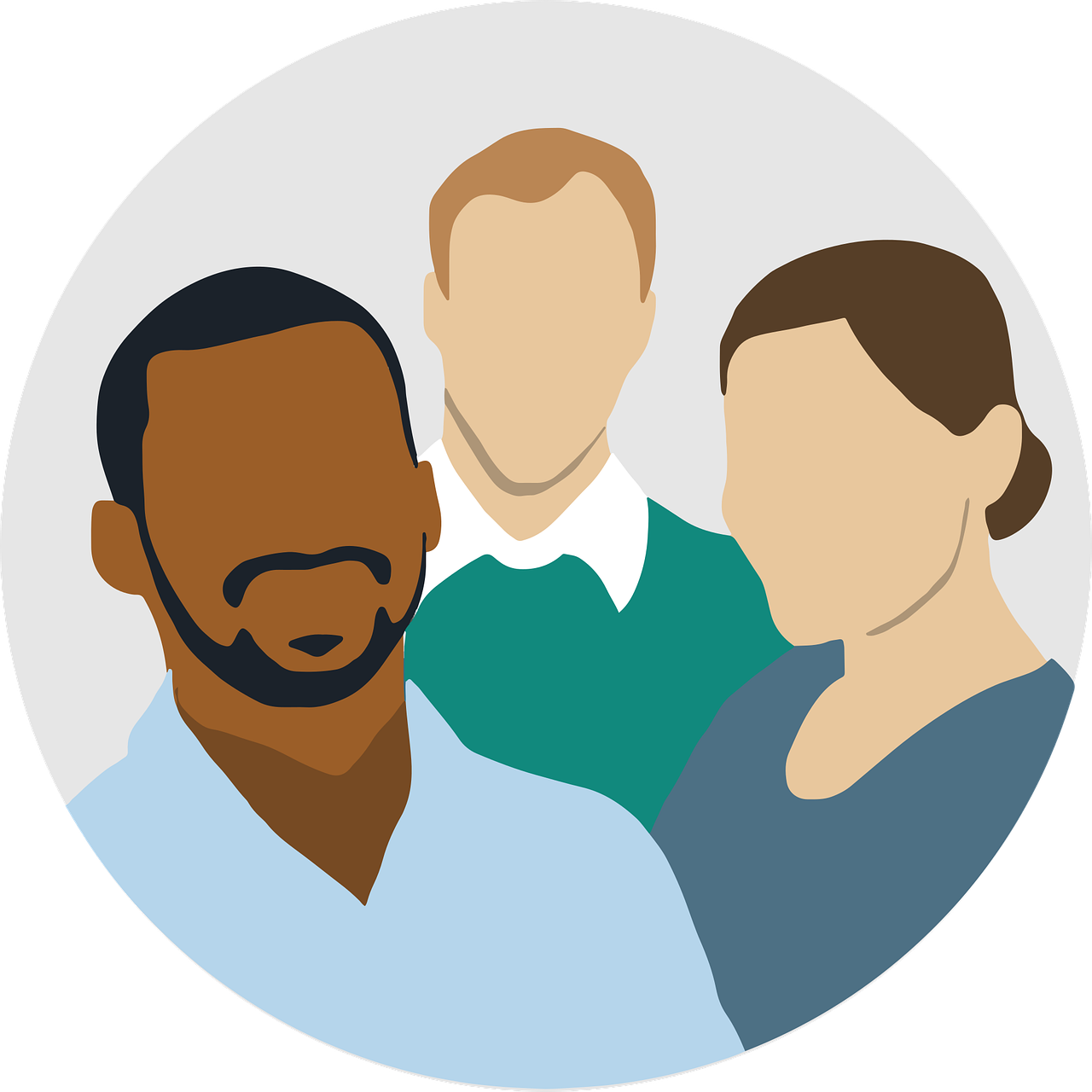 Over 98,000 people in Scotland have used Connect Me to monitor their own Blood Pressure
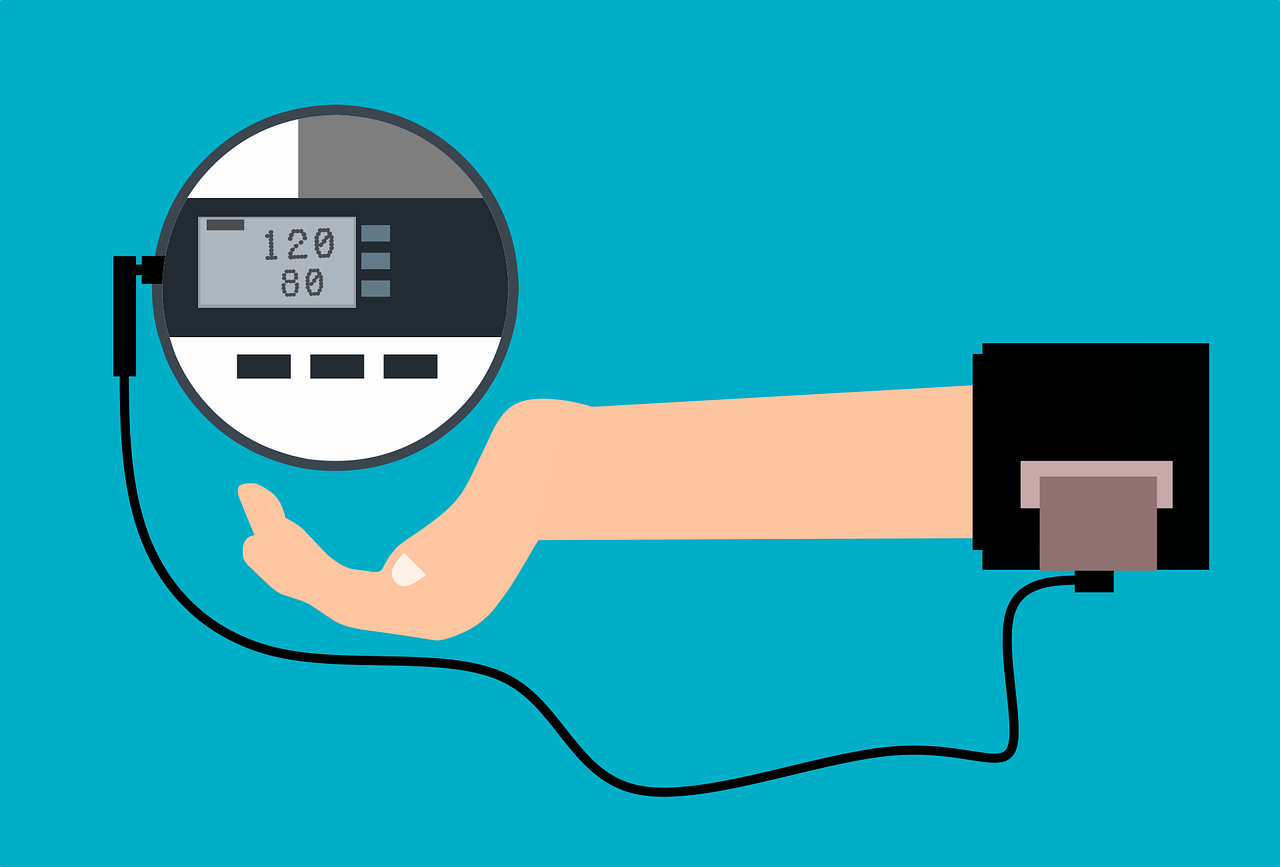 For every 50,000 People who routinely monitor BP, up to 745 strokes and 500 heart attacks could be avoided over a 5-year period
(BHF)
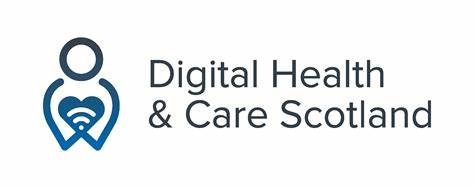 [Speaker Notes: Heading towards the 100,000 recruitment – thought to be largest of its kind in UK and Europe]
The context….
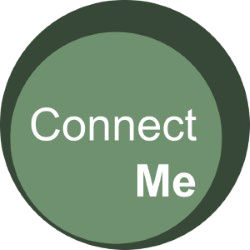 High blood pressure is the leading modifiable risk factor for Cardiovascular disease in Scotland
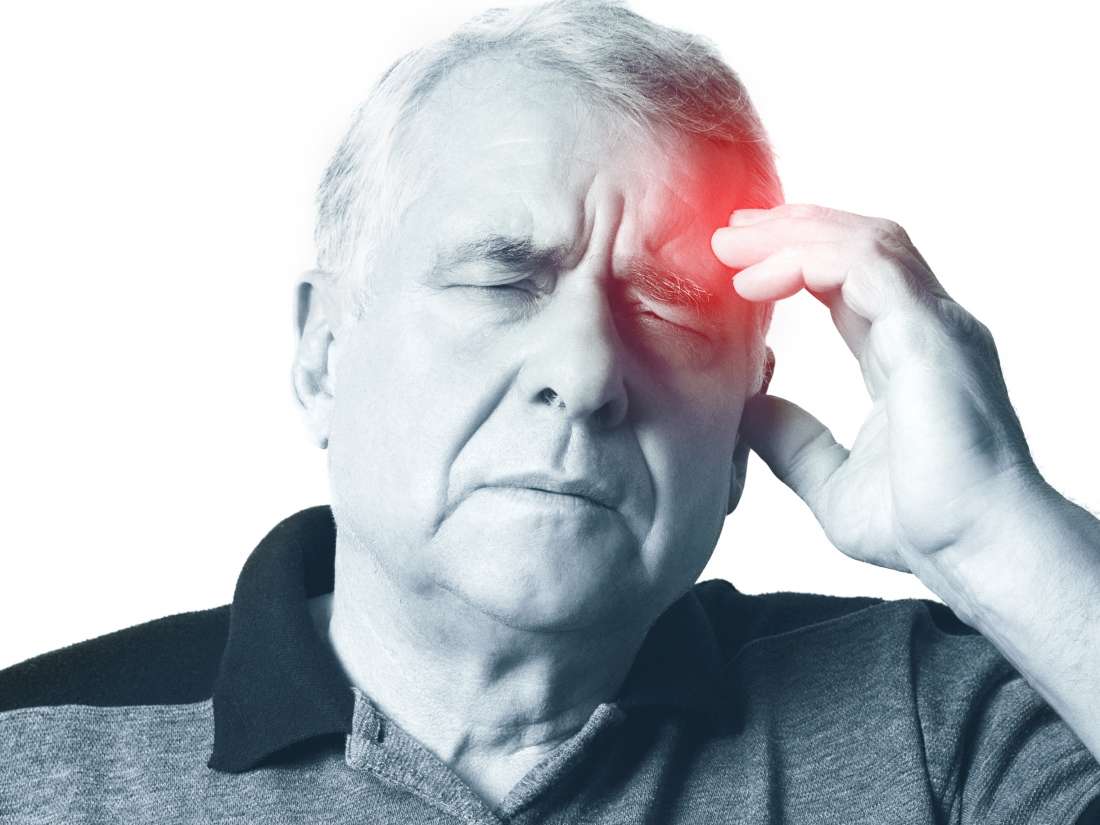 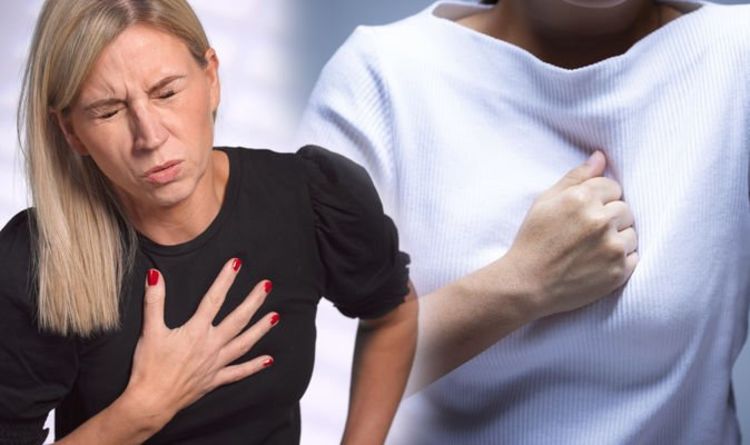 50% heart attacks and strokes associated with HBP

29% adults in Scotland have HBP

500,000 adults with HBP undiagnosed 

800k people with HBP are untreated
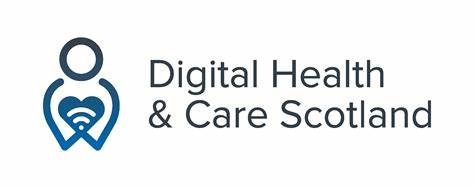 BHF source BHF Scotland CVD Factsheet
[Speaker Notes: Our flag ship pathway – Prevention!]
Benefit Realisation….
1.2 Million appointments every year for blood pressure only
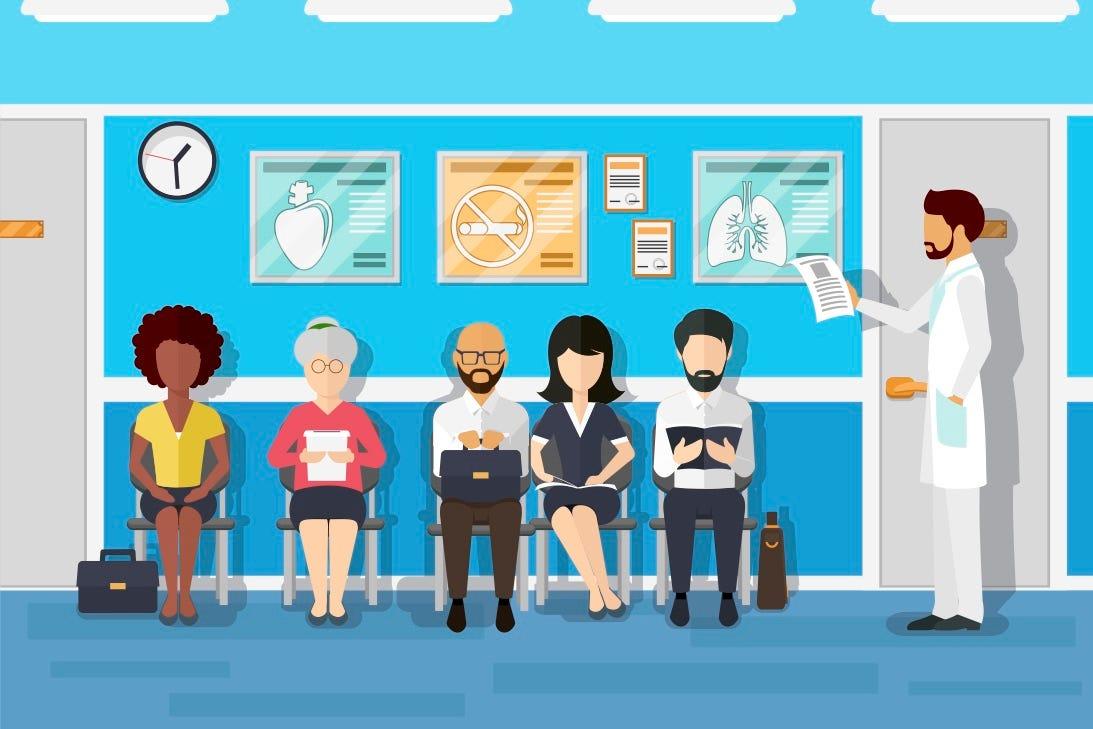 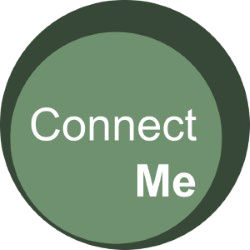 Over 385,000 
appointments saved
Cost savings of £14.5m over 10 years
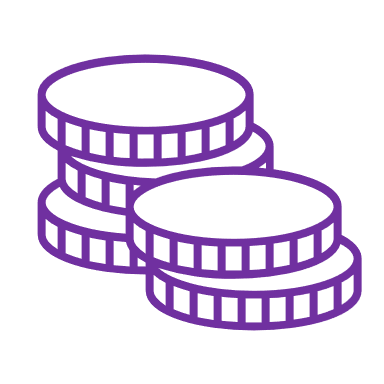 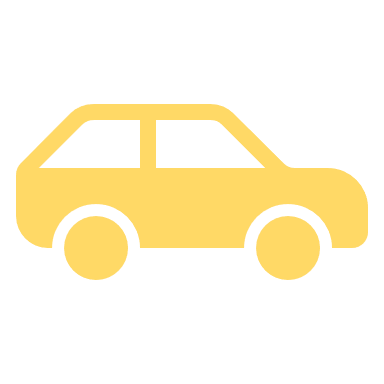 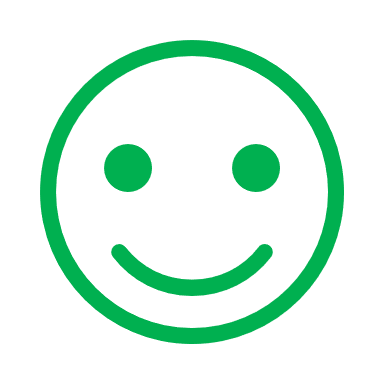 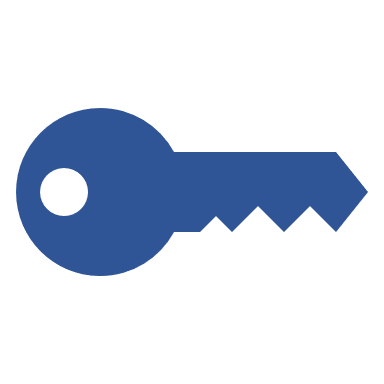 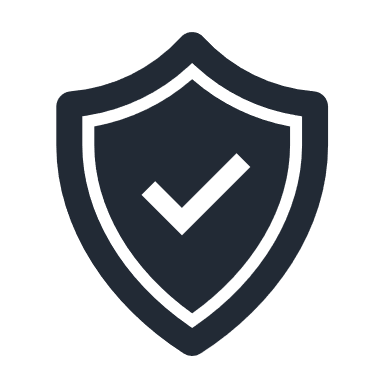 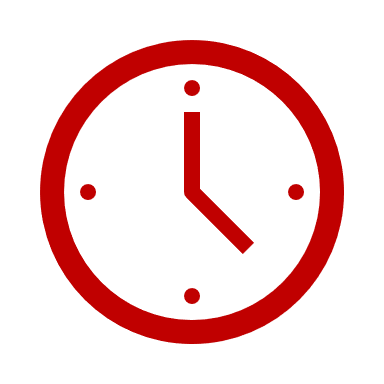 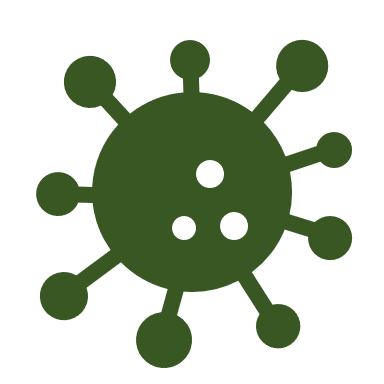 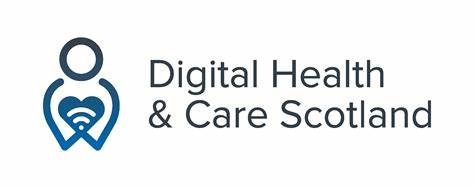 This Photo by Unknown Author is licensed under CC BY-NC-ND
[Speaker Notes: Key facts –so what ?]
Key:
A National Solution
Live
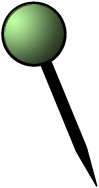 NHS Shetland
NHS Orkney
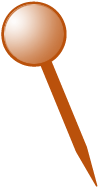 Engagement
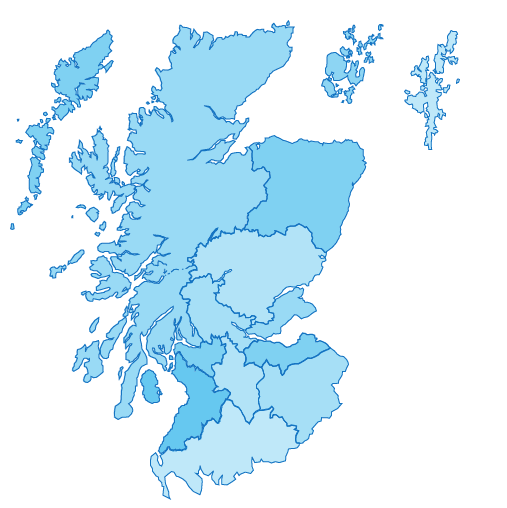 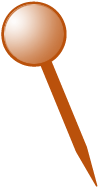 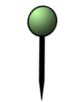 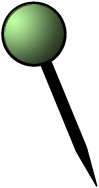 NHS Western Isles
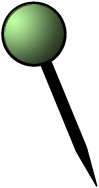 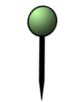 NHS Grampian
Nationally Funded
Multi-Channel 
Highly configurable
Good interoperability
Additional functionality
Range of pathways 
5-year contract ( 3+1+1)
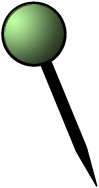 NHS Highland
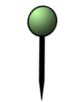 NHS Tayside
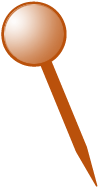 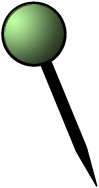 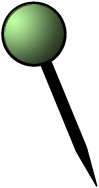 NHS Fife
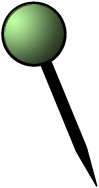 NHS Forth Valley
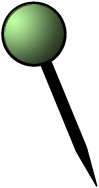 NHS Greater Glasgow & Clyde
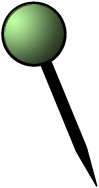 NHS Lothian
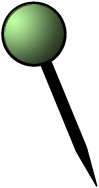 NHS Lanarkshire
NHS Ayrshire & Arran
NHS Borders
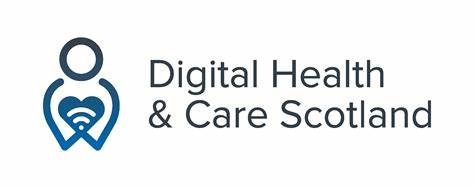 NHS Dumfries & Galloway
[Speaker Notes: Nationally funded programme with all 14 boards engaged and 12 live at present.]
What is Connect Me?
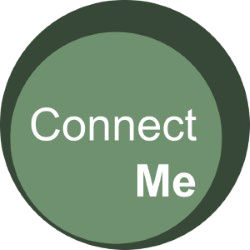 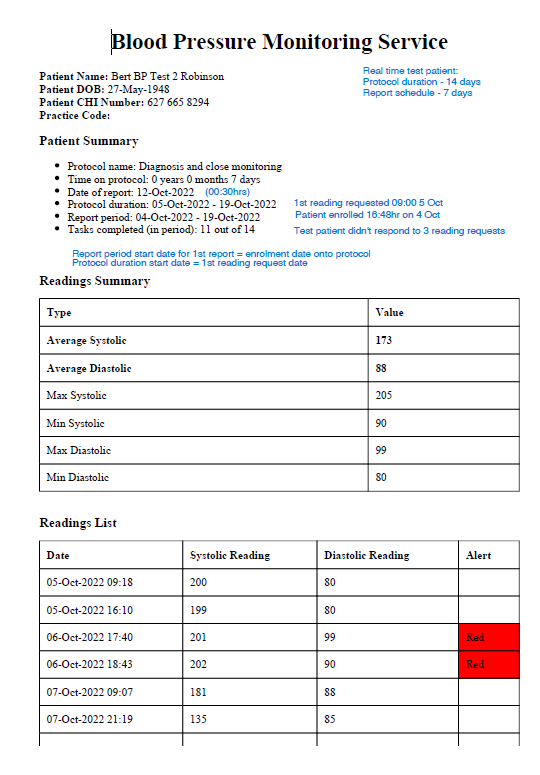 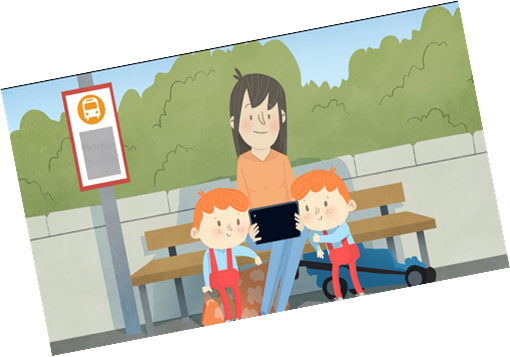 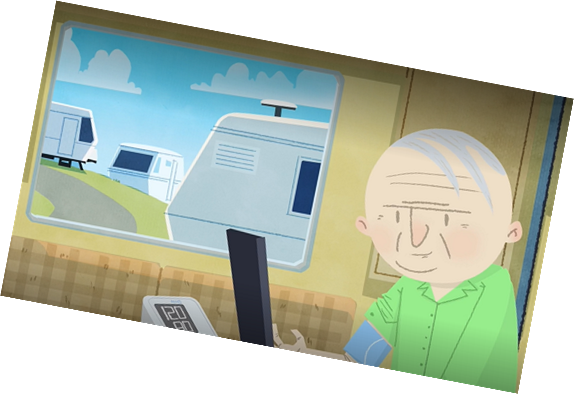 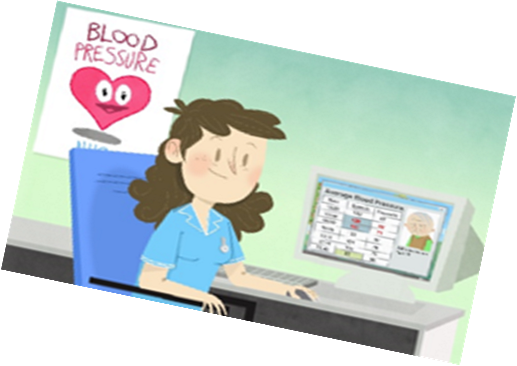 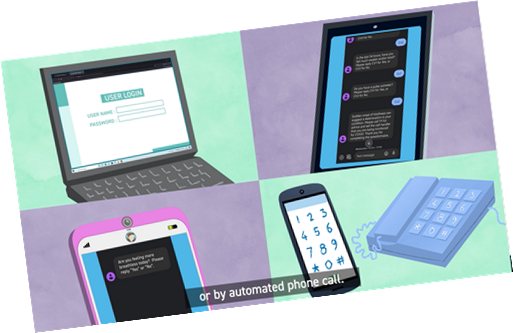 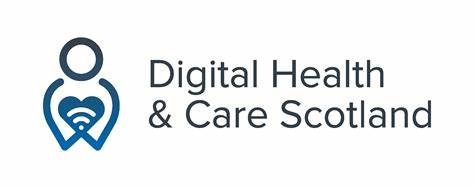 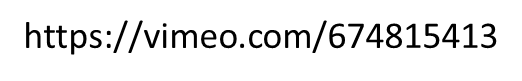 [Speaker Notes: Multi channel and accessible. Laying down the foundations and changing the culture! Refer to Data and potential for the future.]
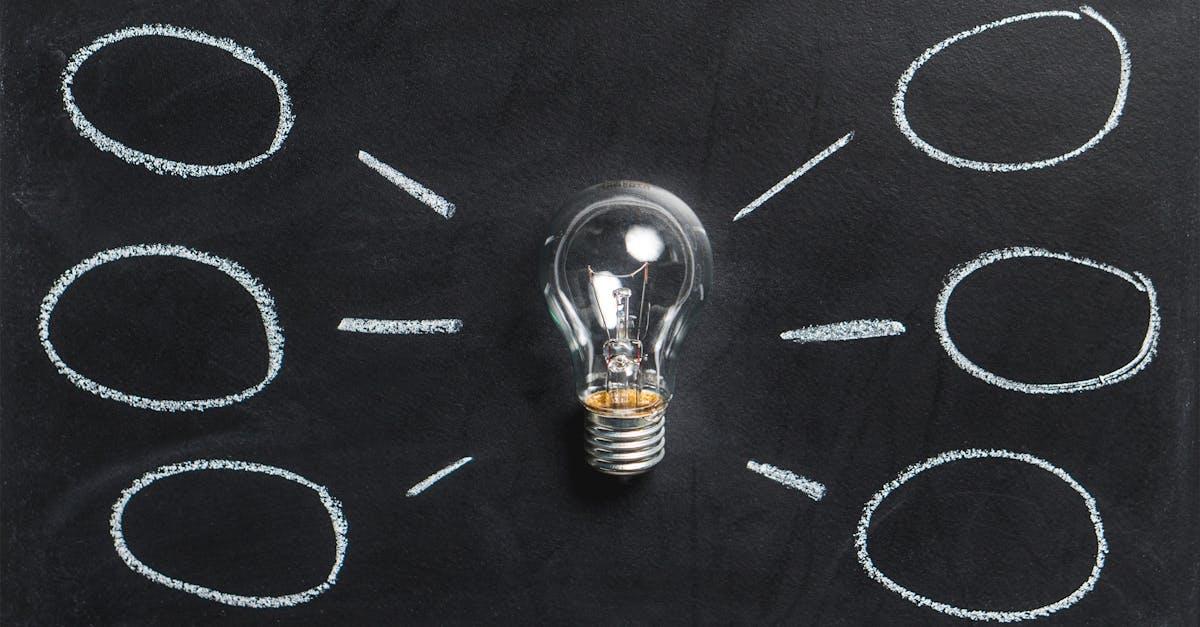 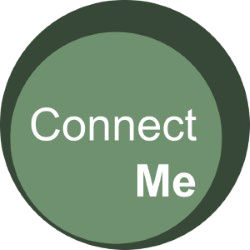 Waiting list
 triage
Core Monitoring 
Inc BP
Women’s 
Health
PROMs
Long term 
Conditions
Think Digital
Blood results
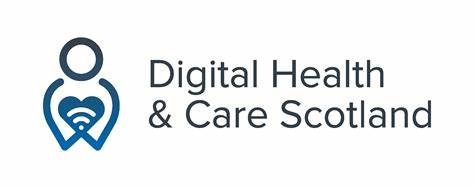 [Speaker Notes: But not just for blood pressure – look to the future how can it help your service?]
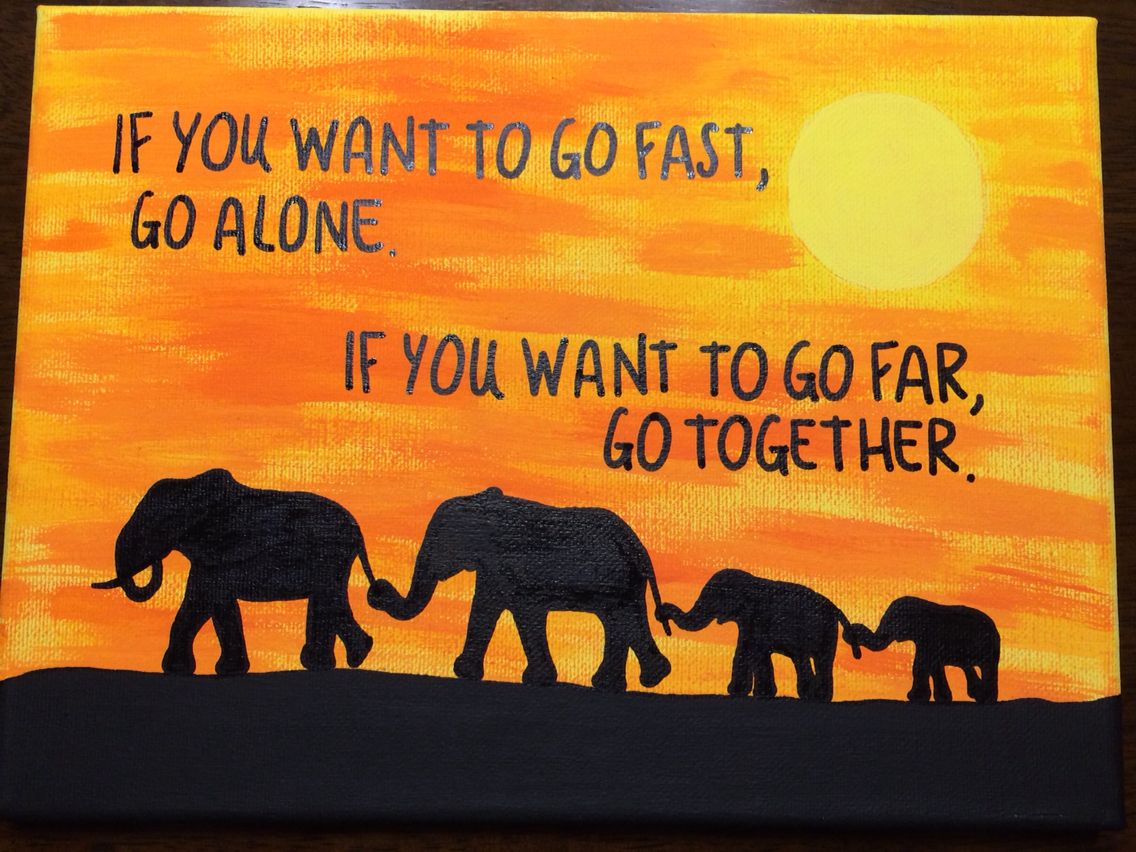 [Speaker Notes: Come with us on this journey ?]
Thank You
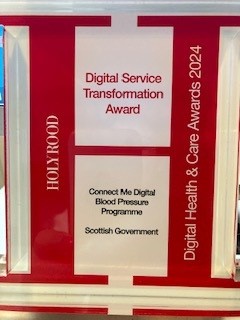 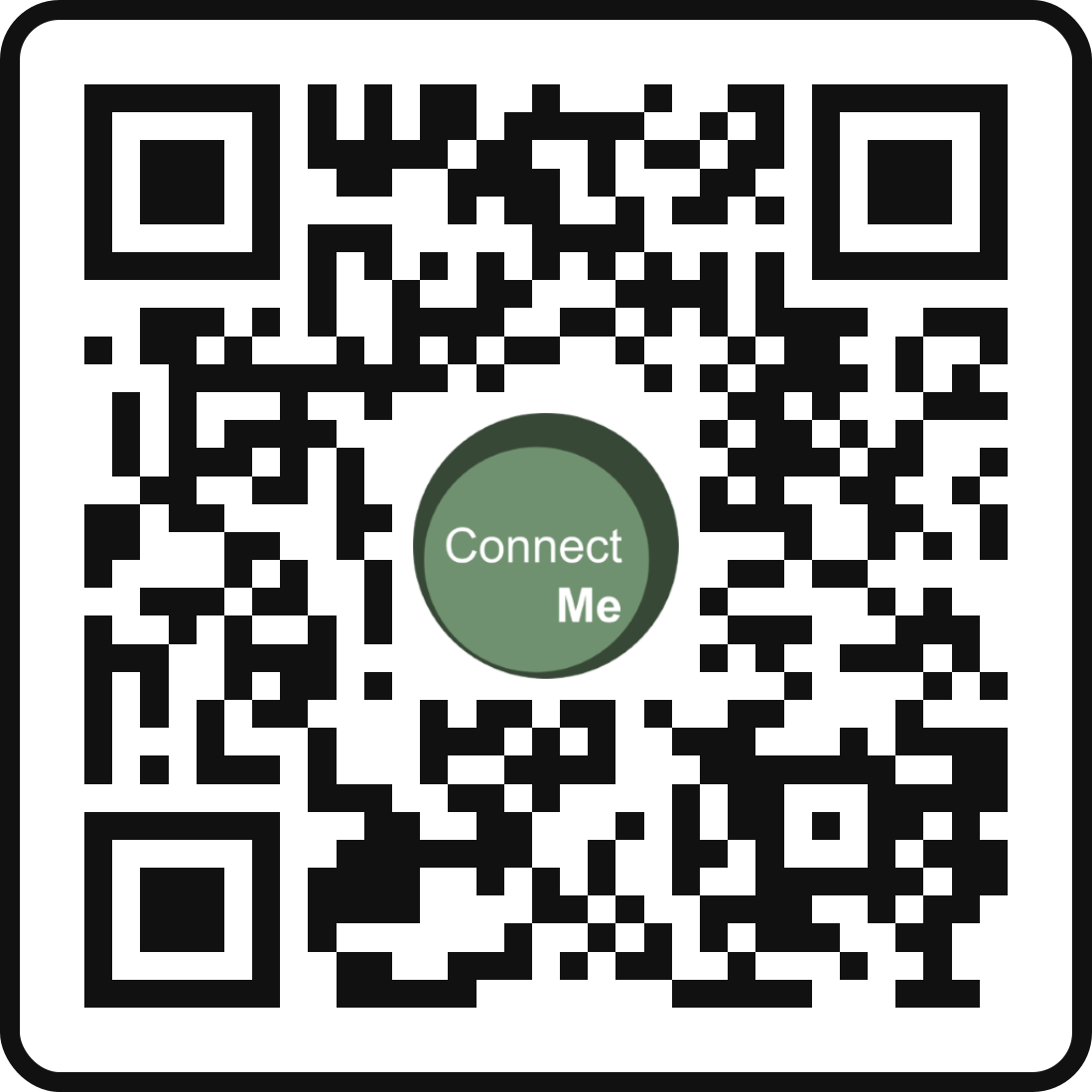 NSS.TEC@nhs.scot
Remote Health Pathways | TEC Scotland
Remote health monitoring | Turas | Learn (nhs.scot)
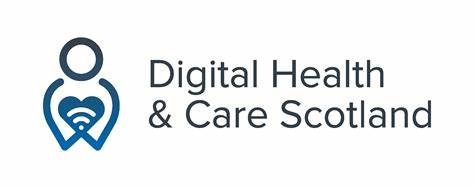 [Speaker Notes: Final we note – proud to be part of this “Award winning” programme! Please feel free to get in touch with your queries.]
Digital Health: update from psychiatry
Dr Jim Crabb June 2024
Positives
Challenges
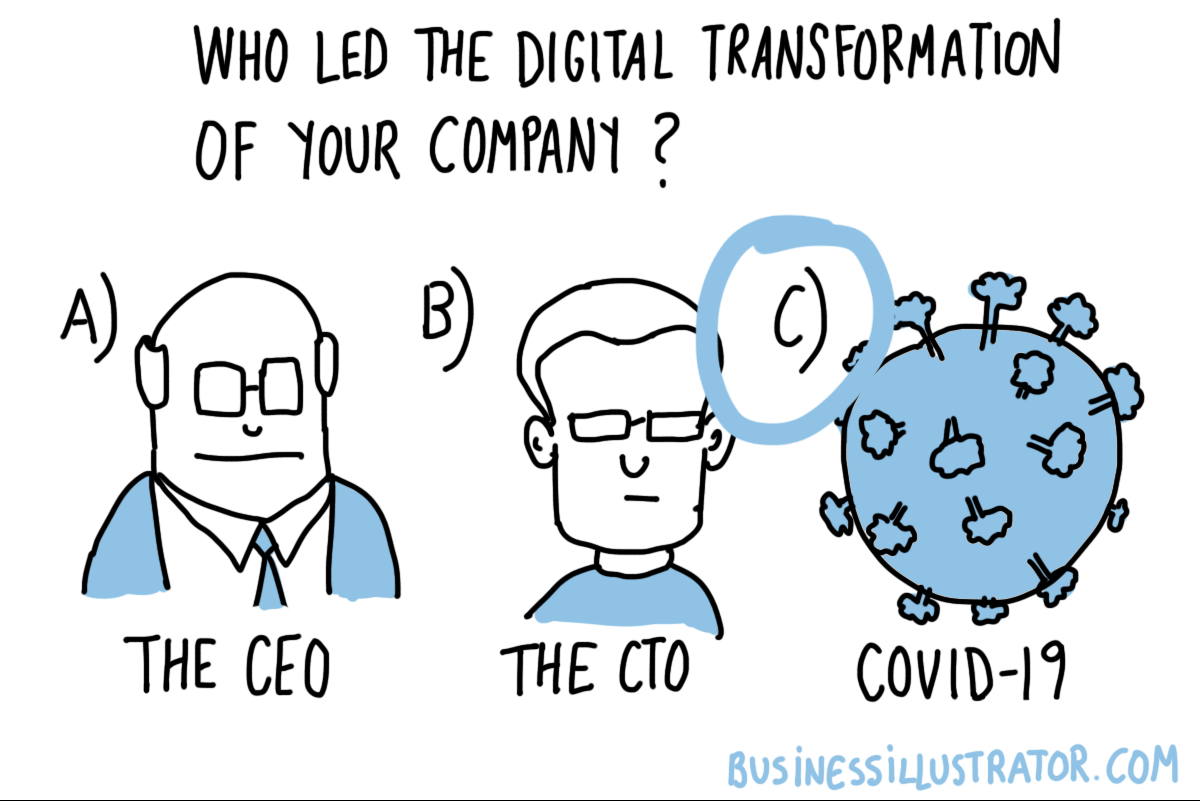 NearMe
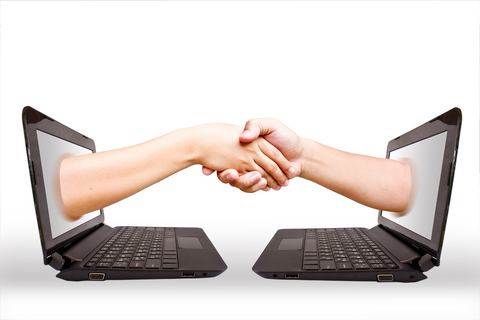 Online group therapy
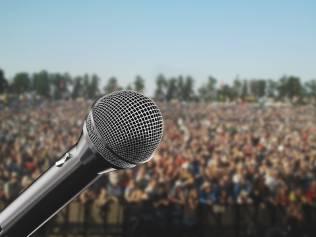 Agoraphobia
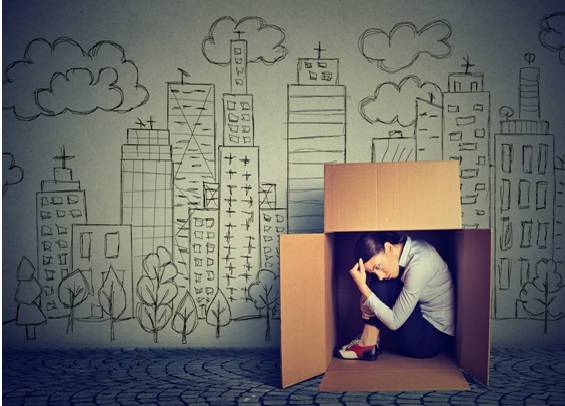 Home assessments
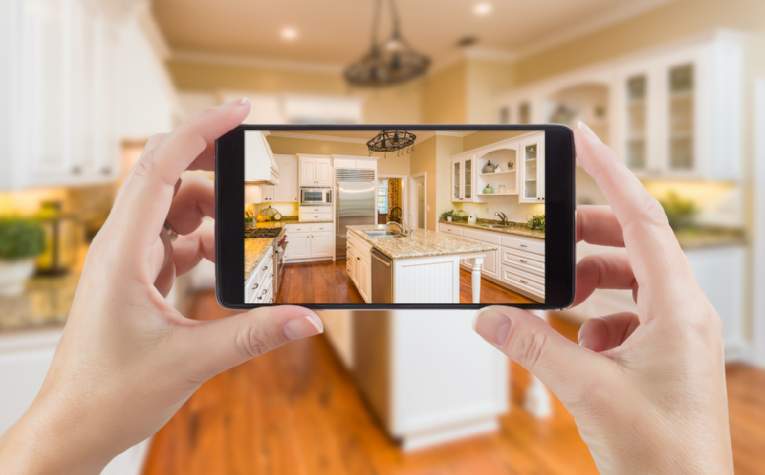 Evidenced based therapy- at last!
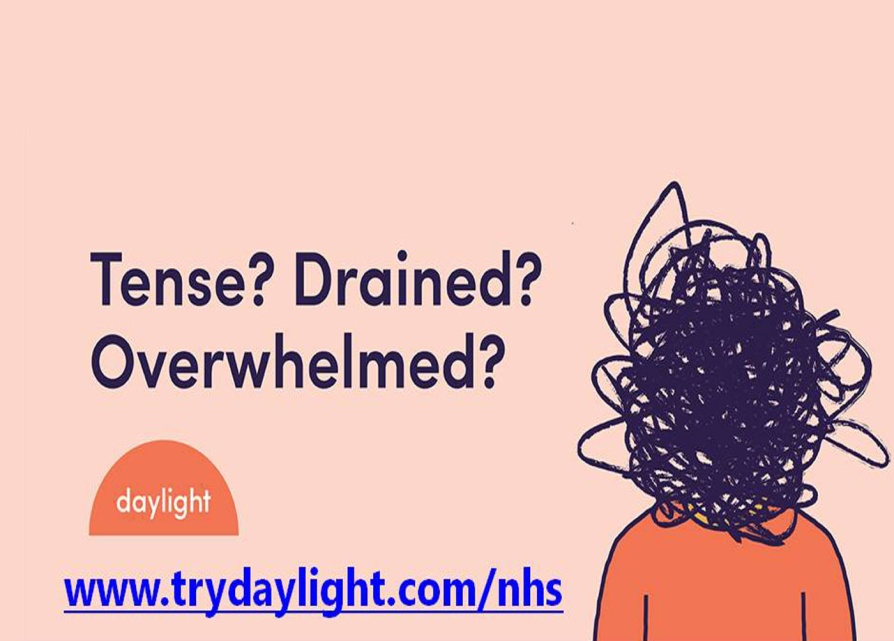 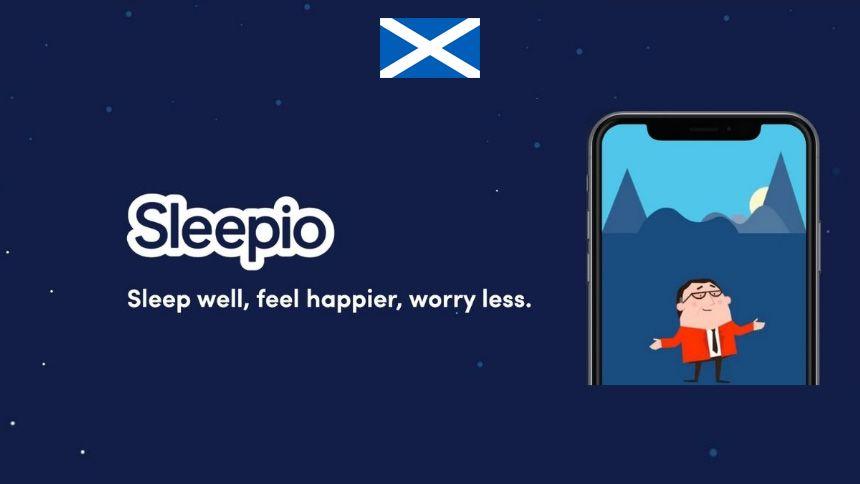 Feedback
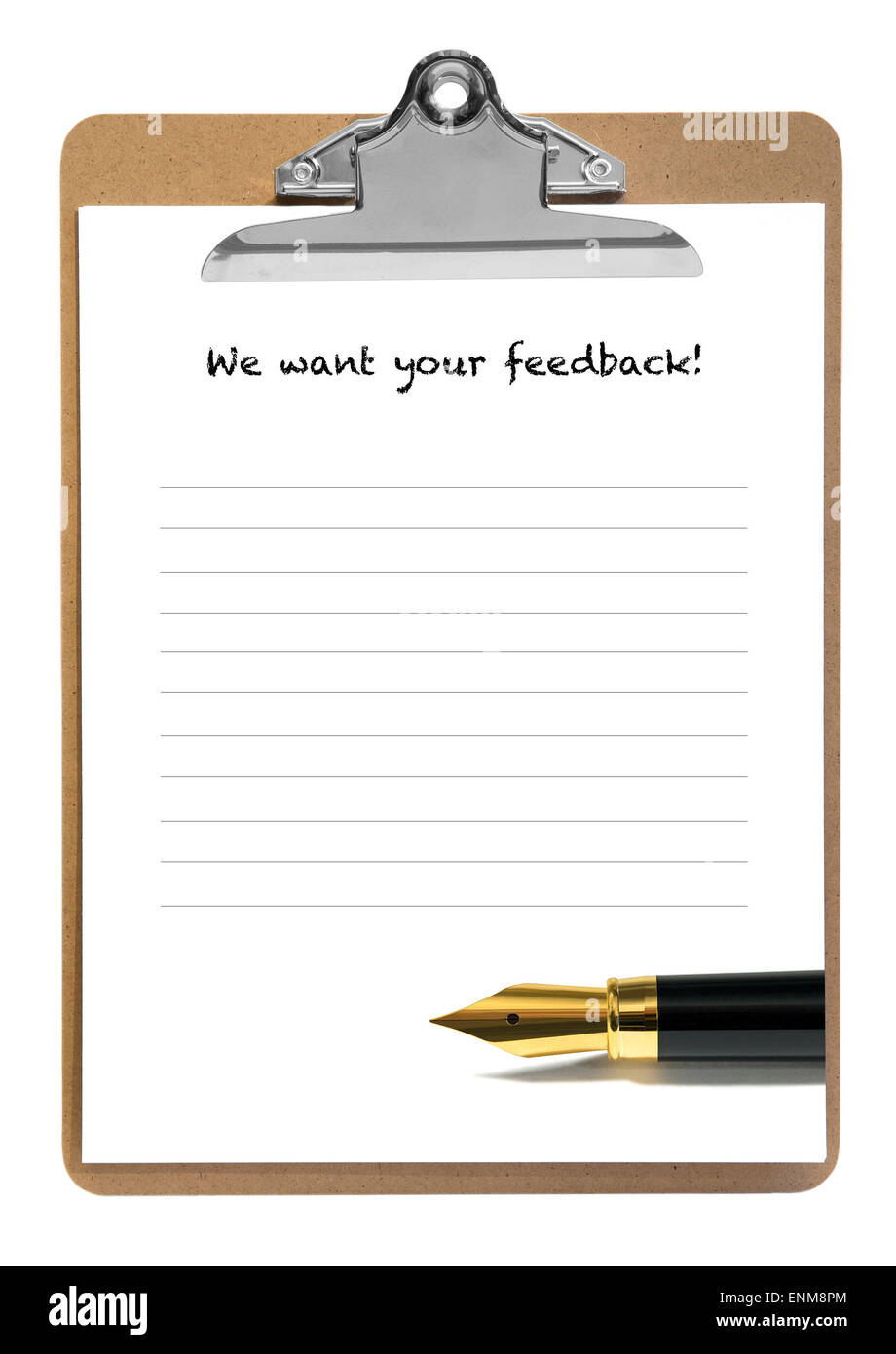 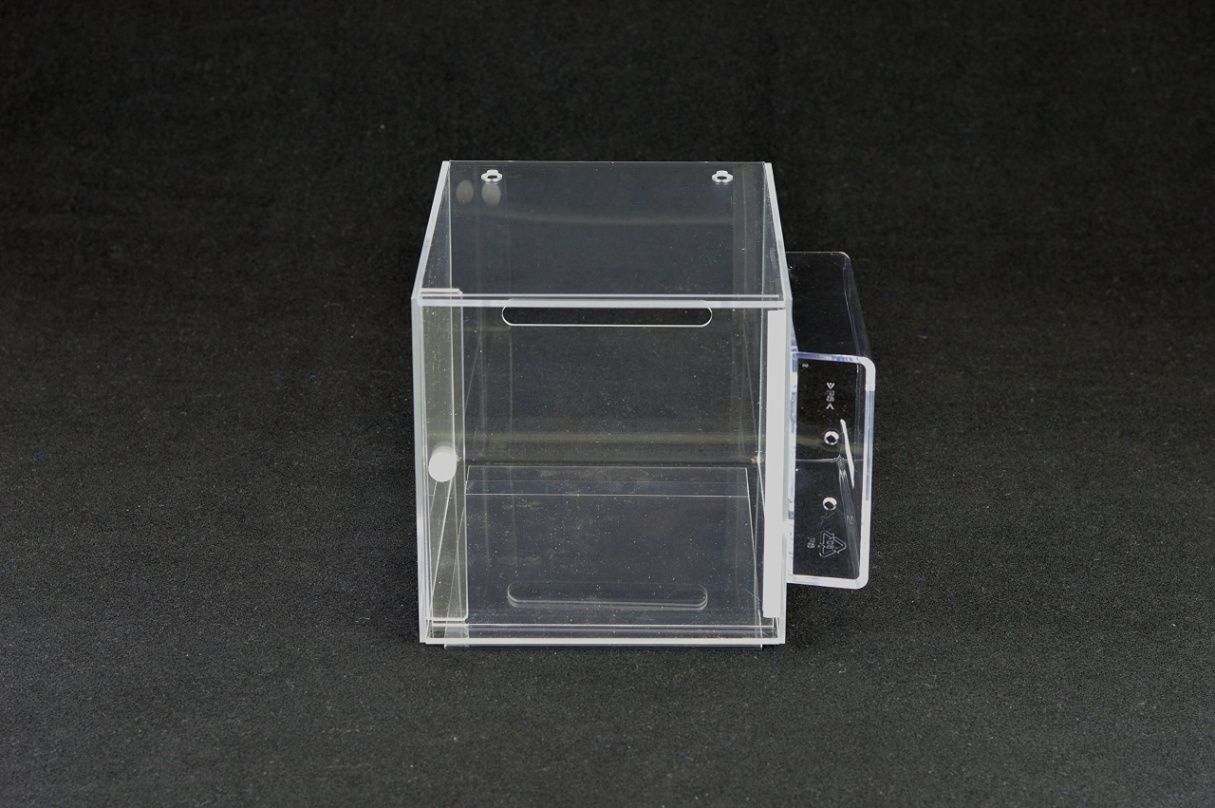 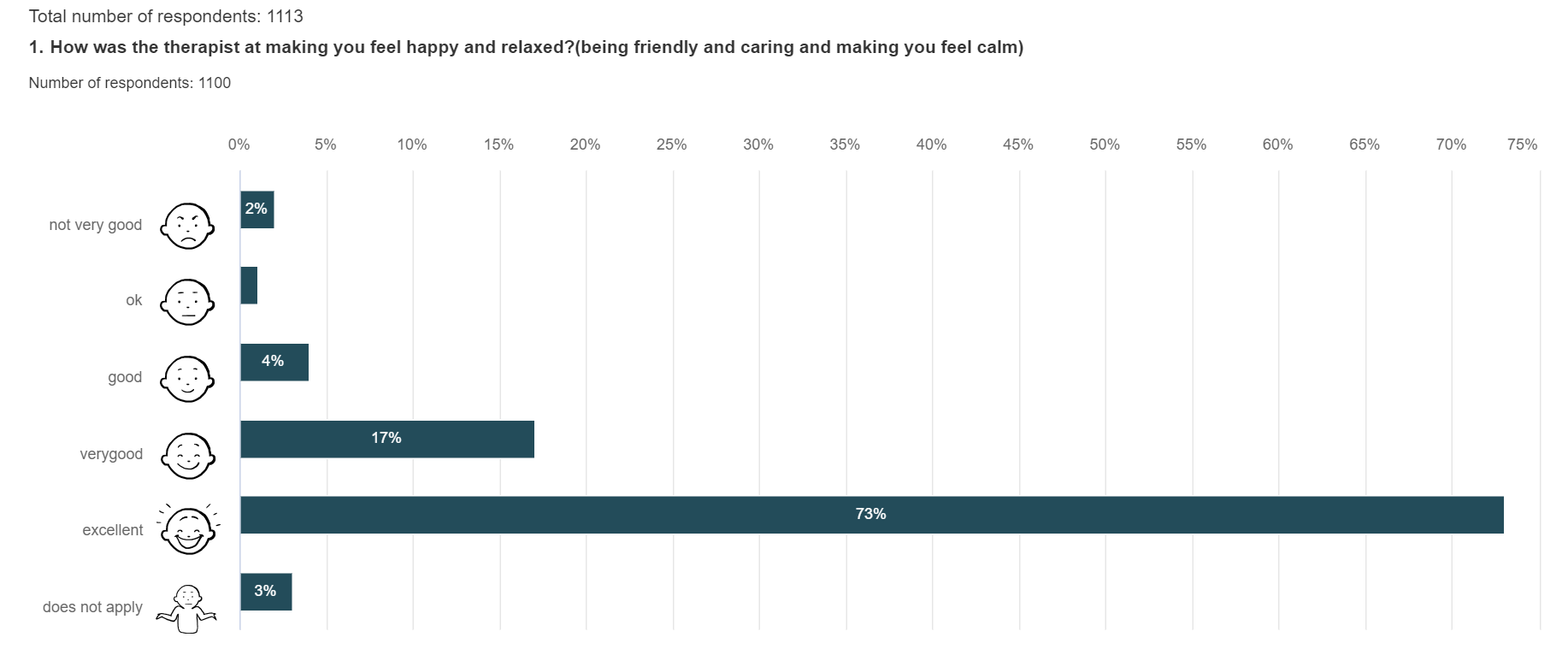 Funding
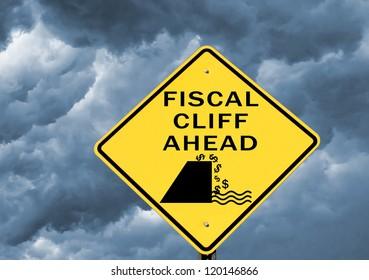 Data & reporting
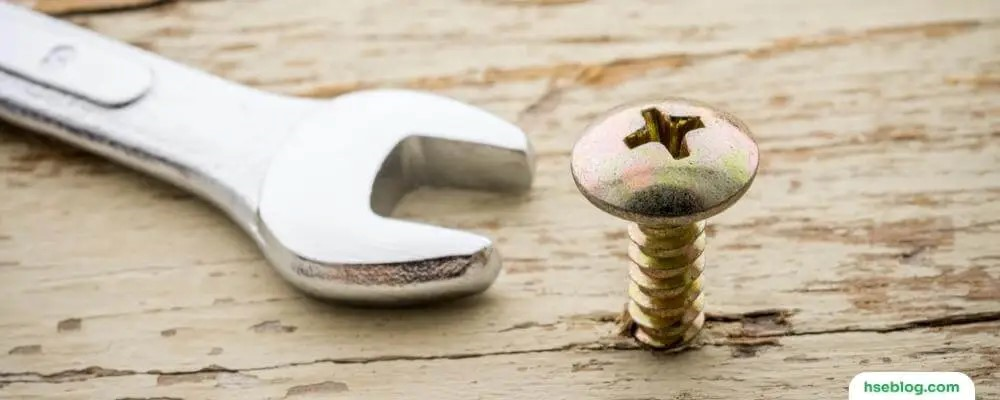 Data & reporting
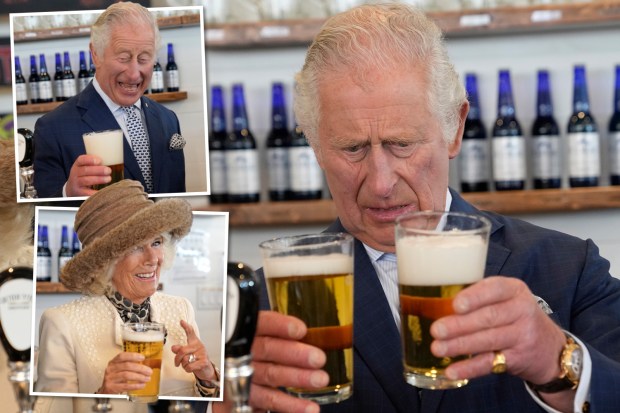 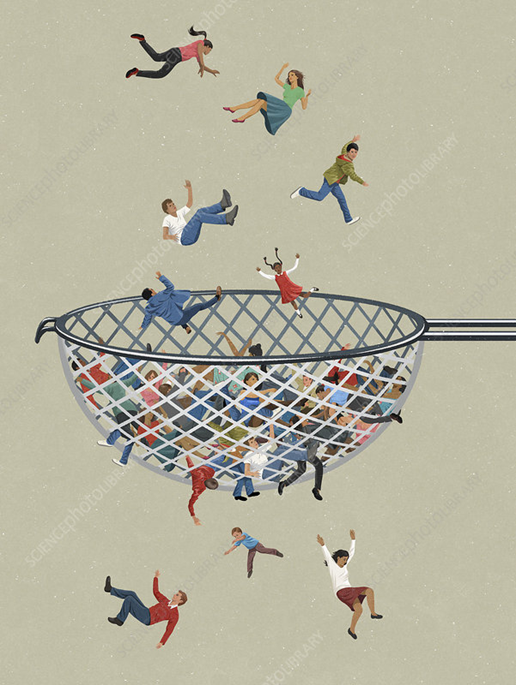 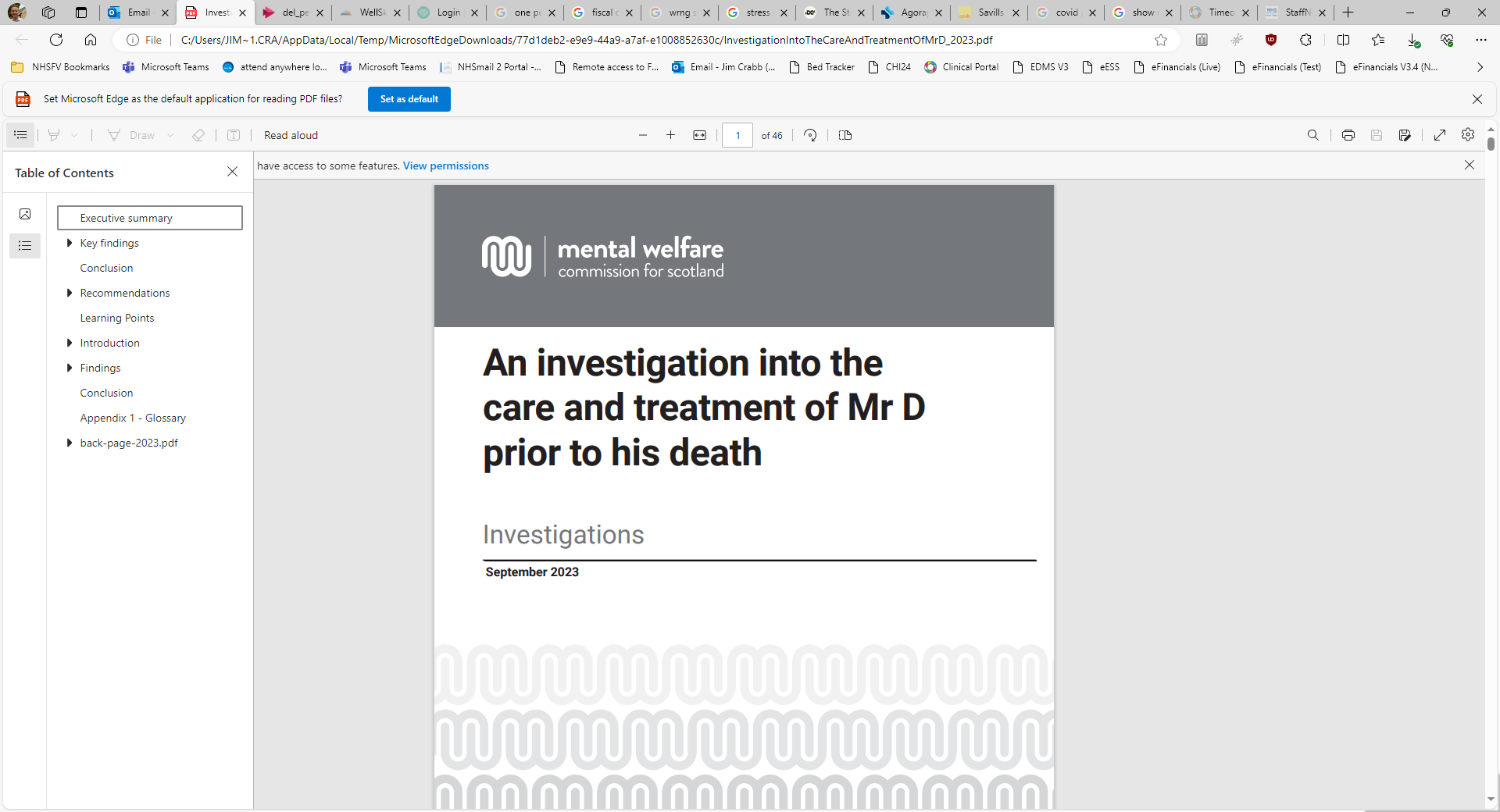 You can shove your mindfulness app up yer....
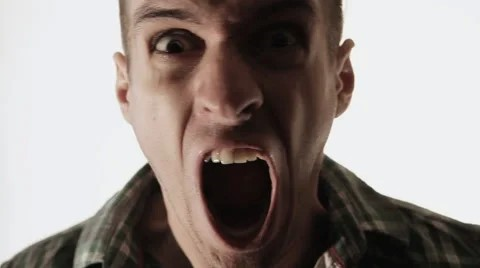 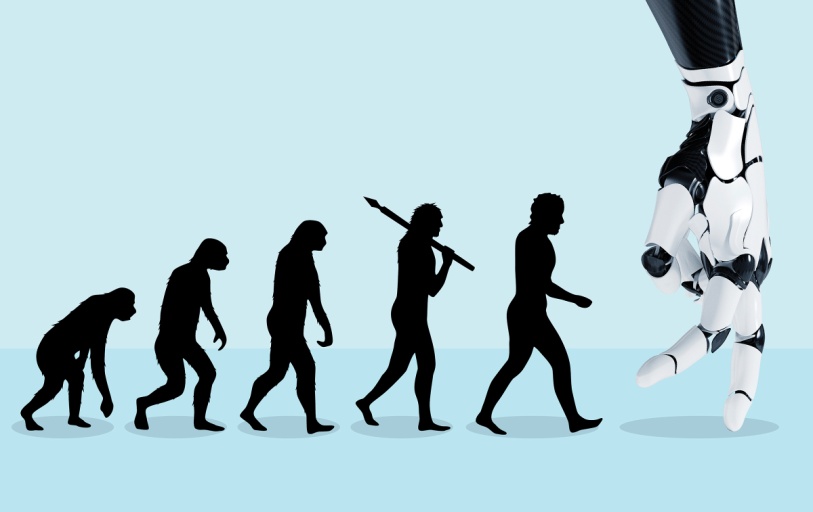 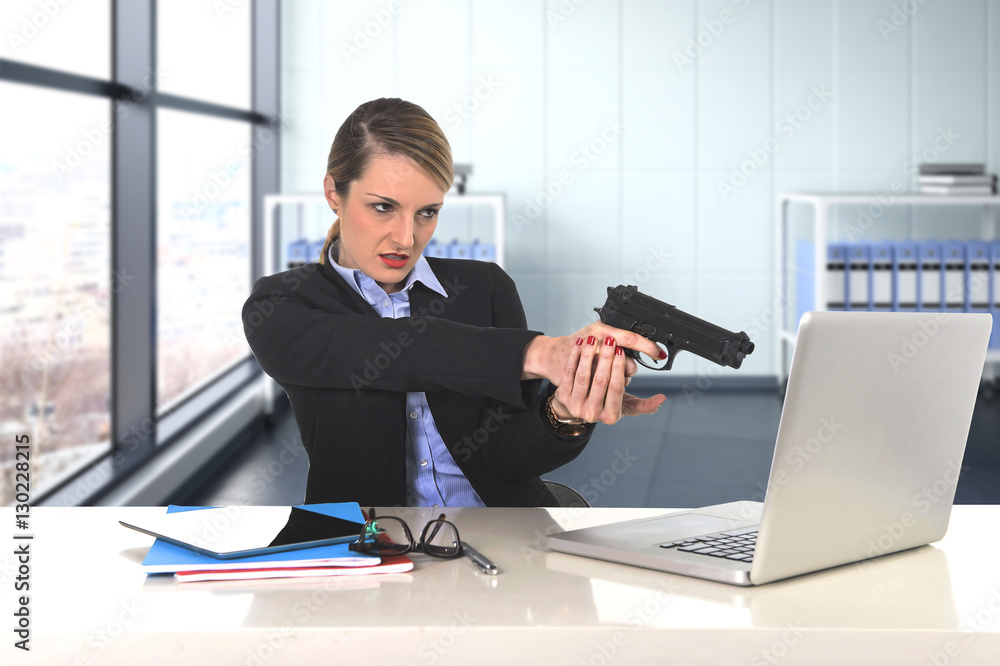 Compatibility…or else!
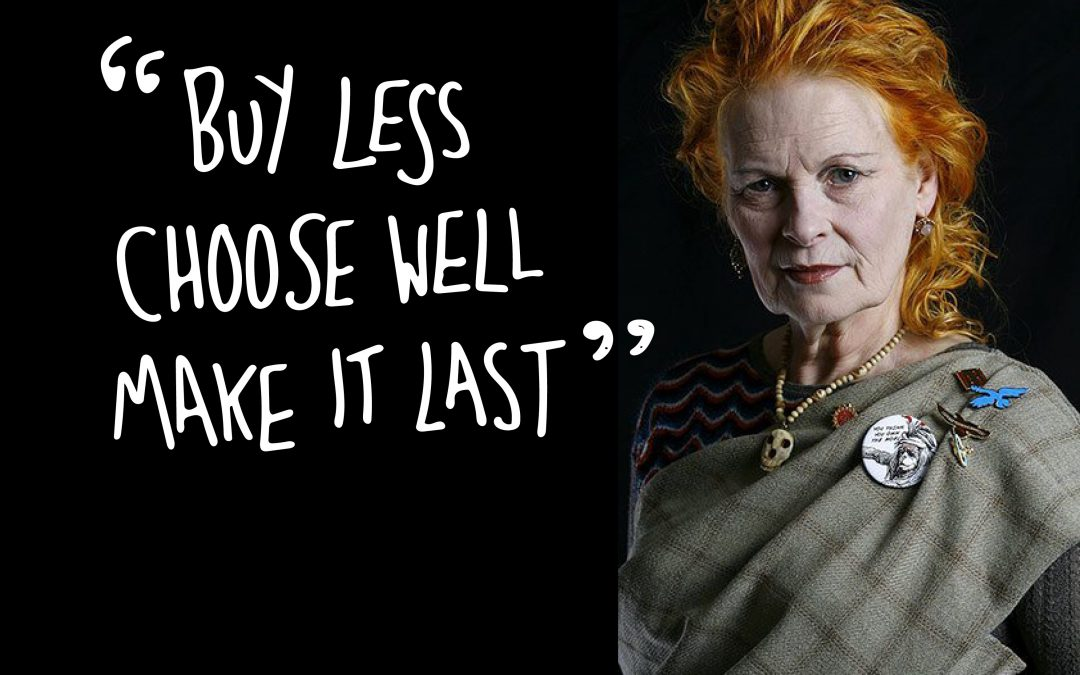 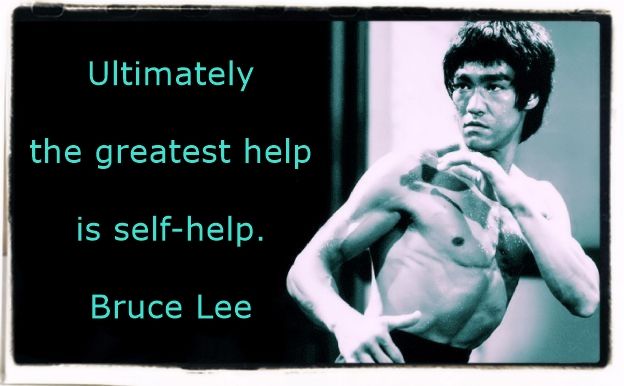 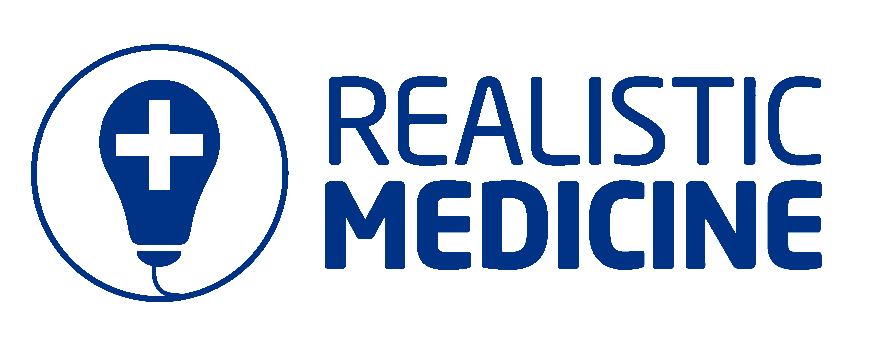 =realistic mental wellbeing=realistic psychiatry
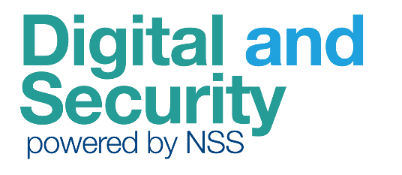 NHS Event 2024Data & Analytics in NHS ScotlandBetter Decisions with Cloud Enabled Data & Collaboration
Albert King
Chief Data Officer
Scotland’s Data Service for Health and Social Care
We are the national data service for the health and social care in Scotland. 

We support the delivery of digital health and care across NHS Scotland and beyond using Data and Integration technology and standards aligned to national policy and frameworks.

We bring innovation in data and AI and we are recognised for thought leadership.

We combine professional capability, leading technology platforms and data assets. We provide the ability to integrate, organise, manage and create insight from data across health and care.
Seer
Seer is a core part of Scotland's Health & Social Care Data Strategy 

The Data & Analytics service for the NDP

Supporting a broad and vast array of users, underpinning thousands of important data and analytical products
[Speaker Notes: Seer is hosted in the NES national tenancy]
Seer : National Data & Analytics Platform
Contains the core components of Data Ingestion, Repository, Data Virtualisation, Analytics and Reporting, AI/ML, Augmented Analytics
It is at the heart of providing data to over to 20,000+ users across NHS, Scottish Government, Local Authorities, other public sector organisations, and academia
It provides over 100 data ‘products’, 500k+ reports, ~3,000 dashboards, and other analytical tools around key areas of healthcare, such as vaccinations, blood donation and usage, finance and procurement
Team of professionals in the data and analytics team deliver projects, enablement, providing the core data and analytical building blocks
Seer 2 : National Data & Analytics Platform
Secure & Trustworthy
Seer provides trusted information within a secure infrastructure.  Security of the data you are working with is protected by leading cloud infrastructure.
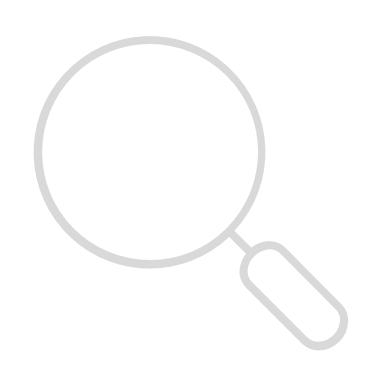 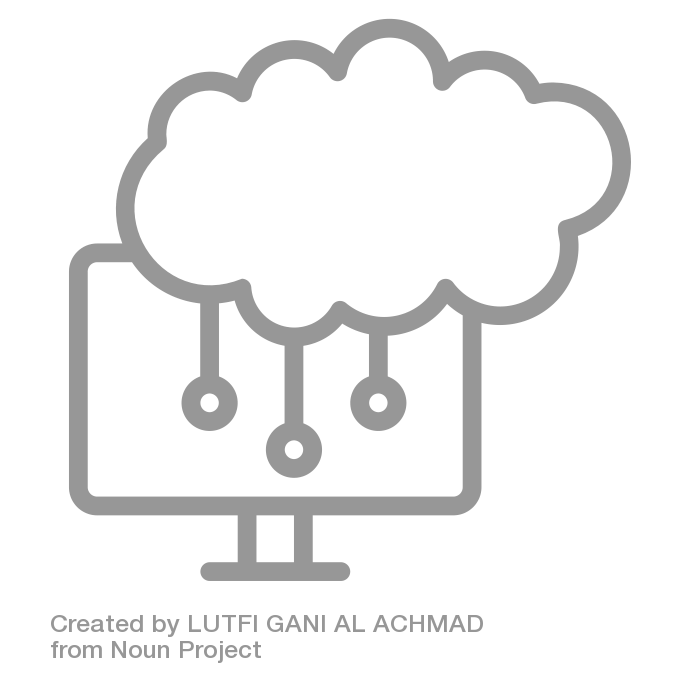 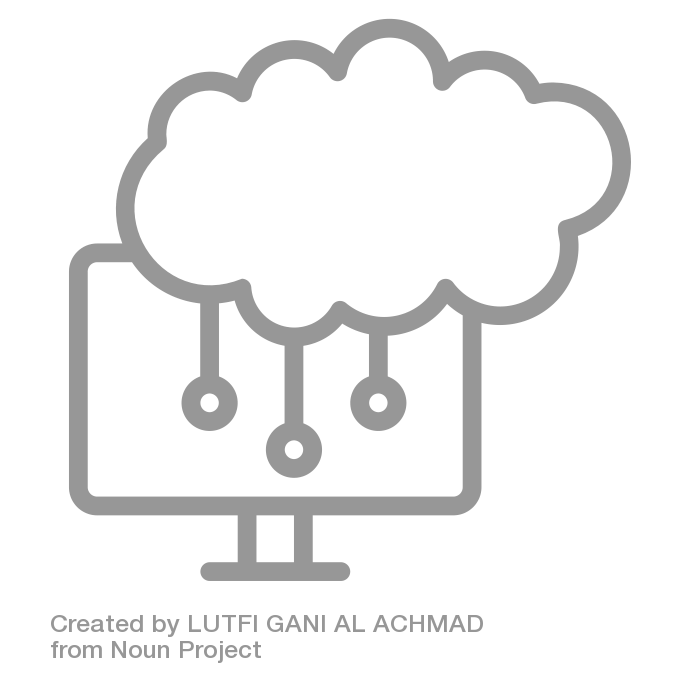 The recent investment in Seer 2 capitalises on new technologies to realise benefits for our analytical and business customers across health & care. Migrating Seer to an AWS and Snowflake stack enables us to scale our services and develop new patterns for delivery and enablement.
Innovation
Becoming future ready with latest technologies for advanced analytics and AI allowing faster product creation
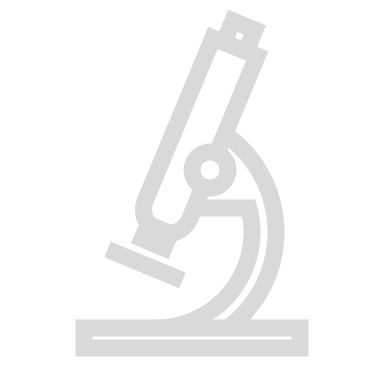 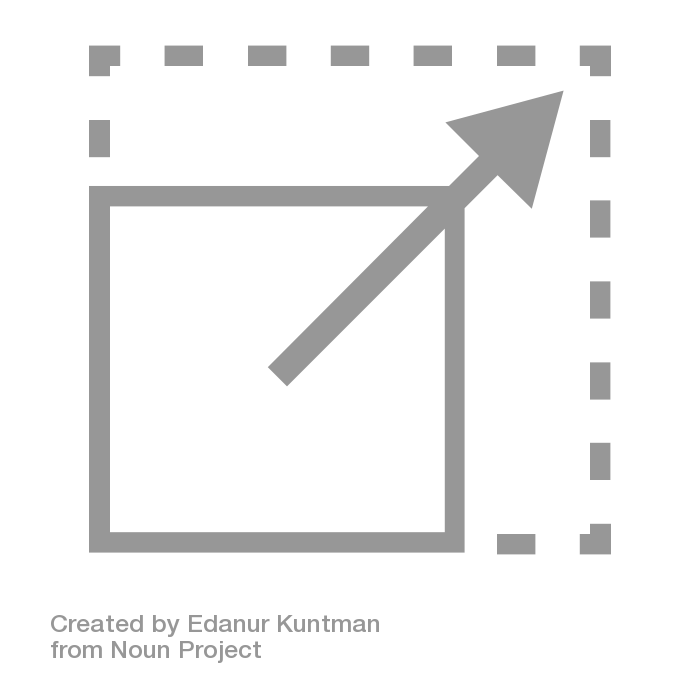 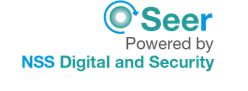 Agility
Bringing together data rapidly to provide users with access to the insights they need in near real time with rapid provisioning of tools
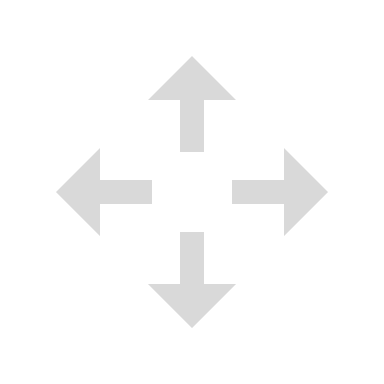 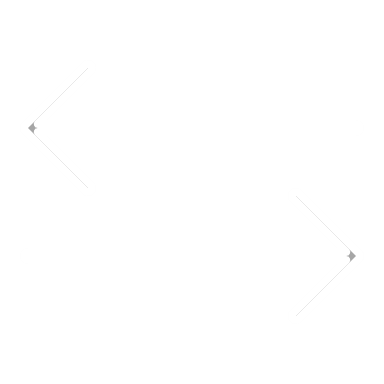 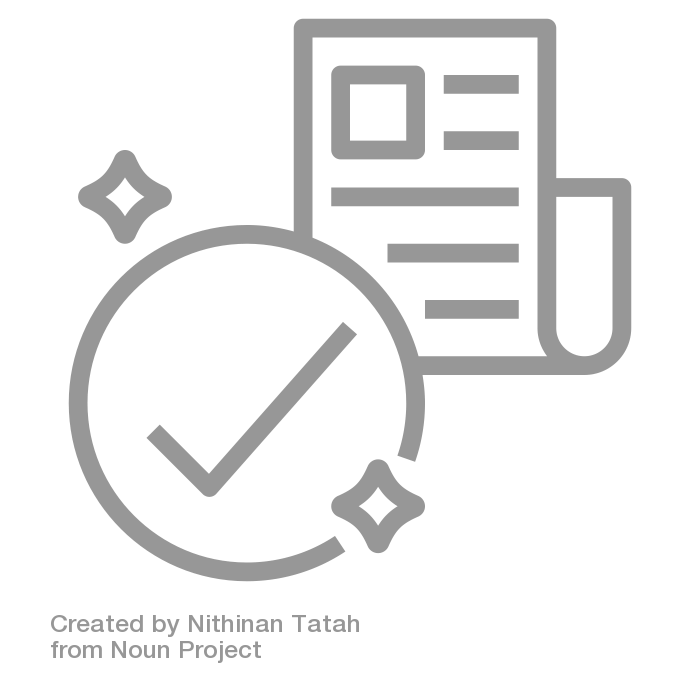 Collaboration
Providing a platform for collaboration within a trusted infrastructure, using common tools and methods
What does this mean for us?
Modern Technology Infrastructure
The availability of a trustworthy, scalable and flexible cloud hosted national data services creates opportunities to provide scalable, secure and privacy preserving shared data and analytics services.
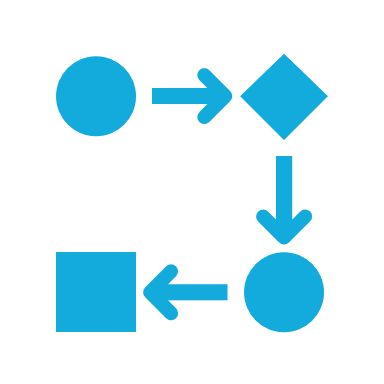 Collaboration & Enablement
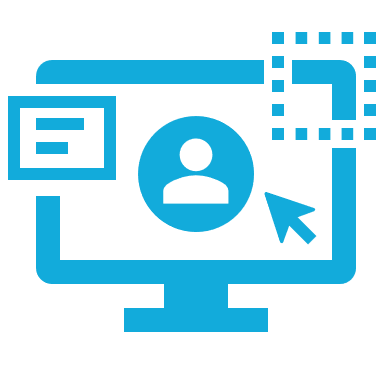 A trustworthy and secure platform for collaboration, enabled by a team of data professionals empowers a workforce with digital and data skills to access, interpret and apply insight from data with confidence
Data Assets
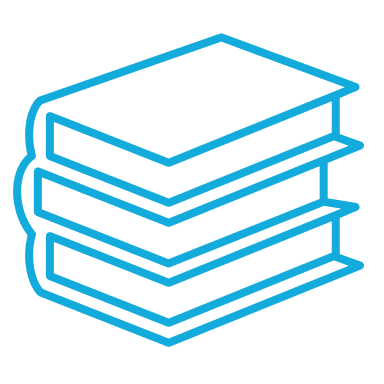 Availability of high quality, timely data national assets and services that are available across our health and social care workforce.
Saving time, saving money and improving lives
[Speaker Notes: There are three key ingredients we need to unleash the potential of data in NHS Scotland]
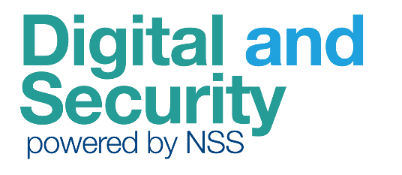 Thank you
Any questions, please contact: Albert.King@nhs.scot
[Speaker Notes: We are always on the look out for collaborators and exciting new projects.  Here’s how to get in touch!]
What information do you need but can’t access?
What do you need to adopt digital solutions?
Questions
What do your patients need? What do you and your (clinical) team need?
How would you bridge perception of digital maturity between organisations and workers?
What are the opportunities and long term impacts posed by AI and other progressive technologies?
What radical solutions should we look to?
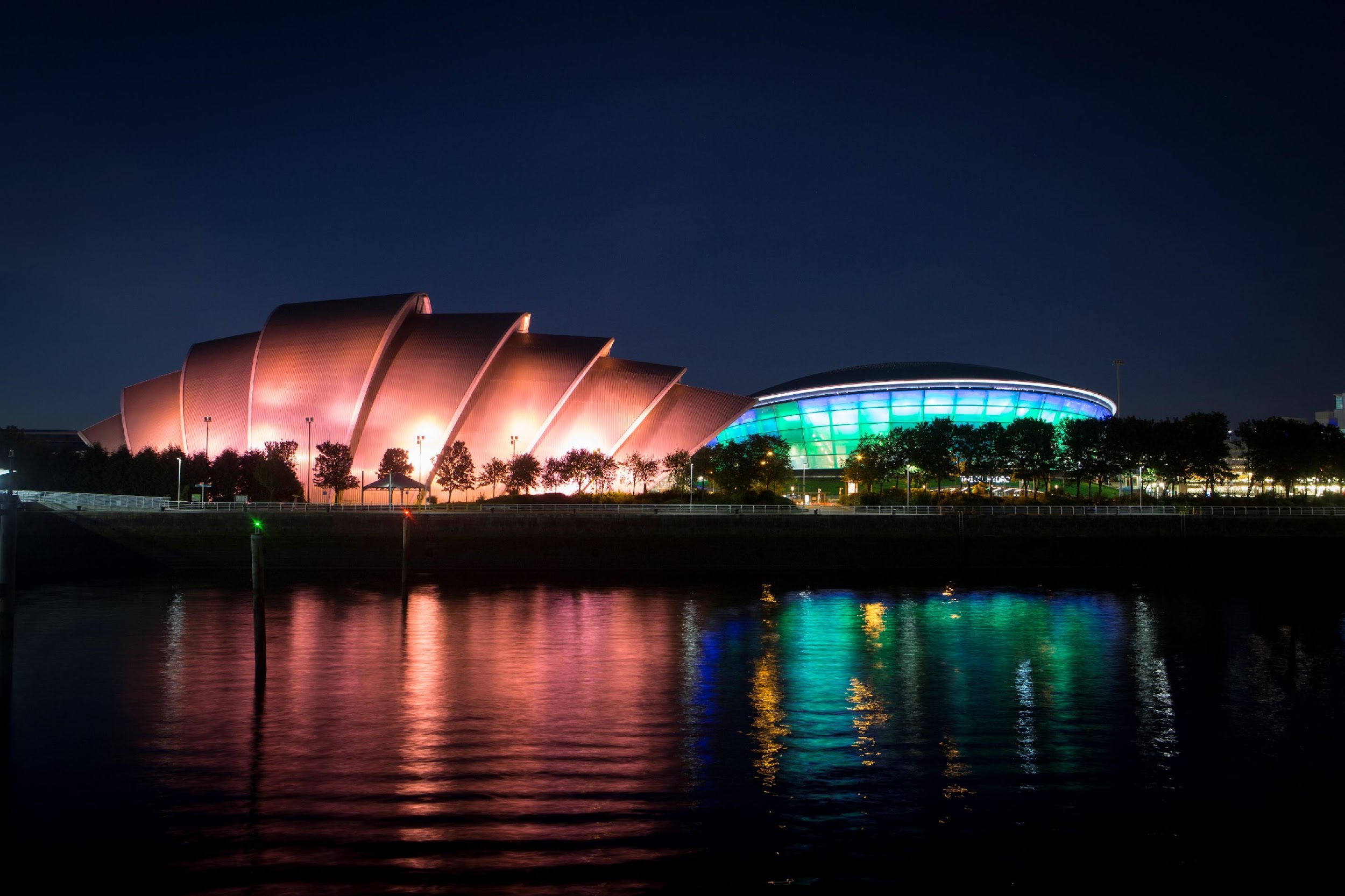 Thank you
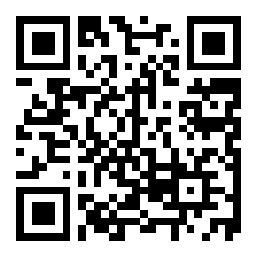 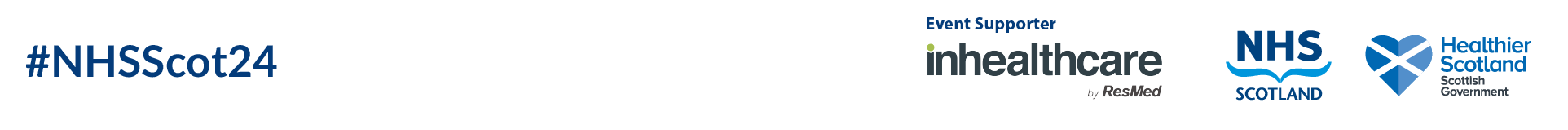